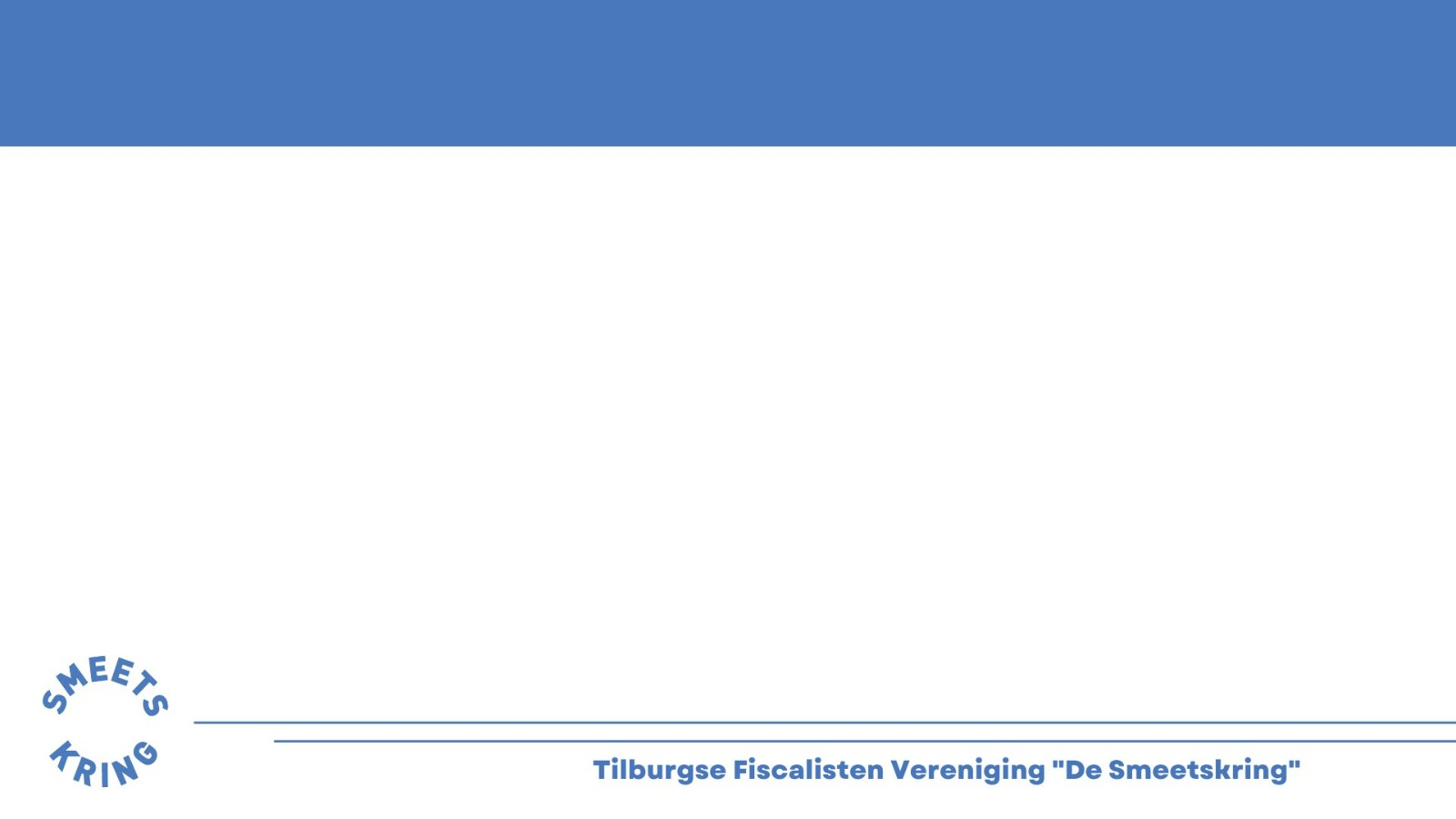 Informatiesessie Studiereis 
Bangkok
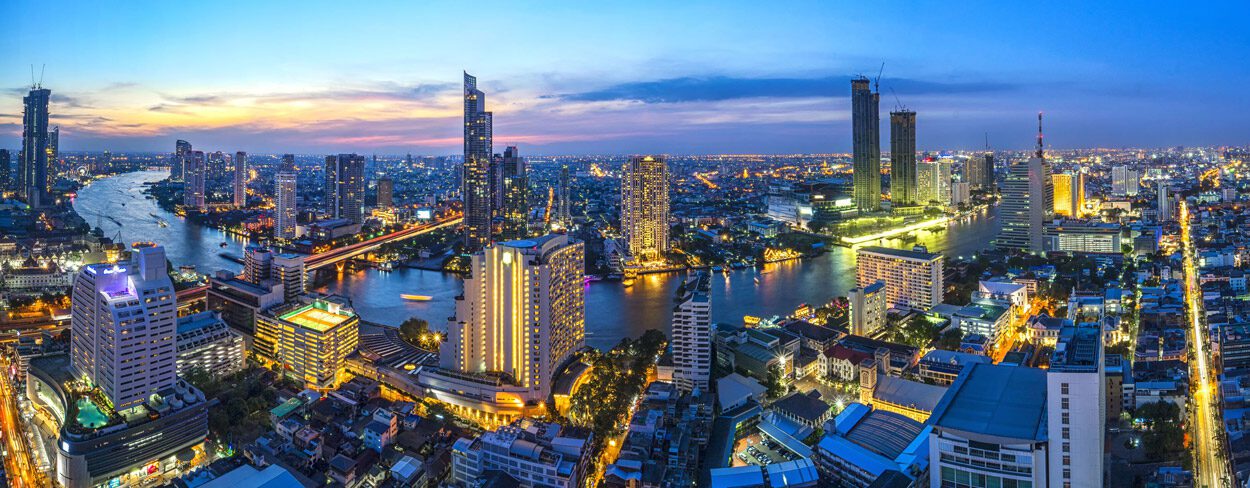 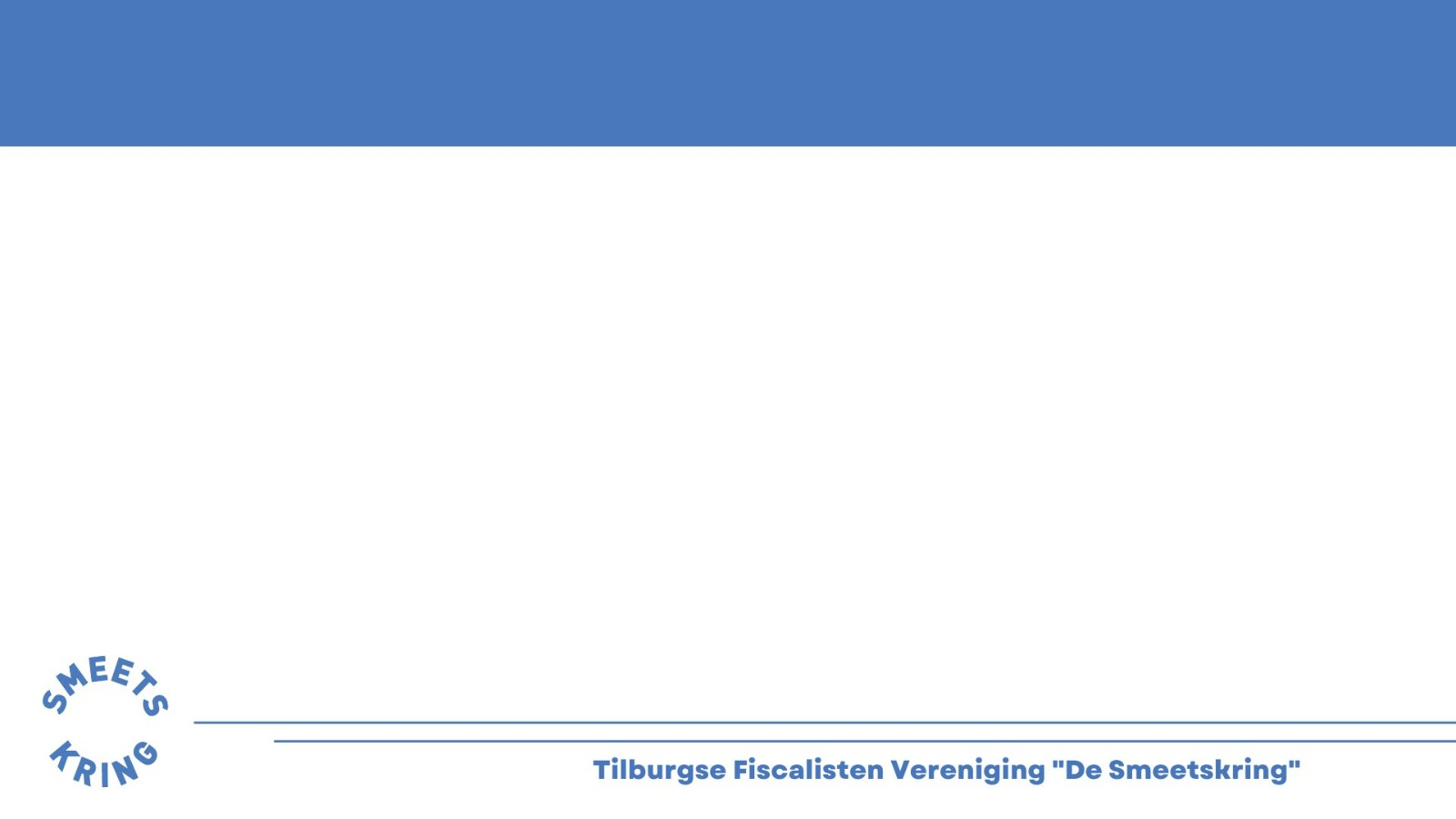 Algemene informatie

Mentimeter

Vlucht & verblijf

Visum & vaccinatie

Activiteiten
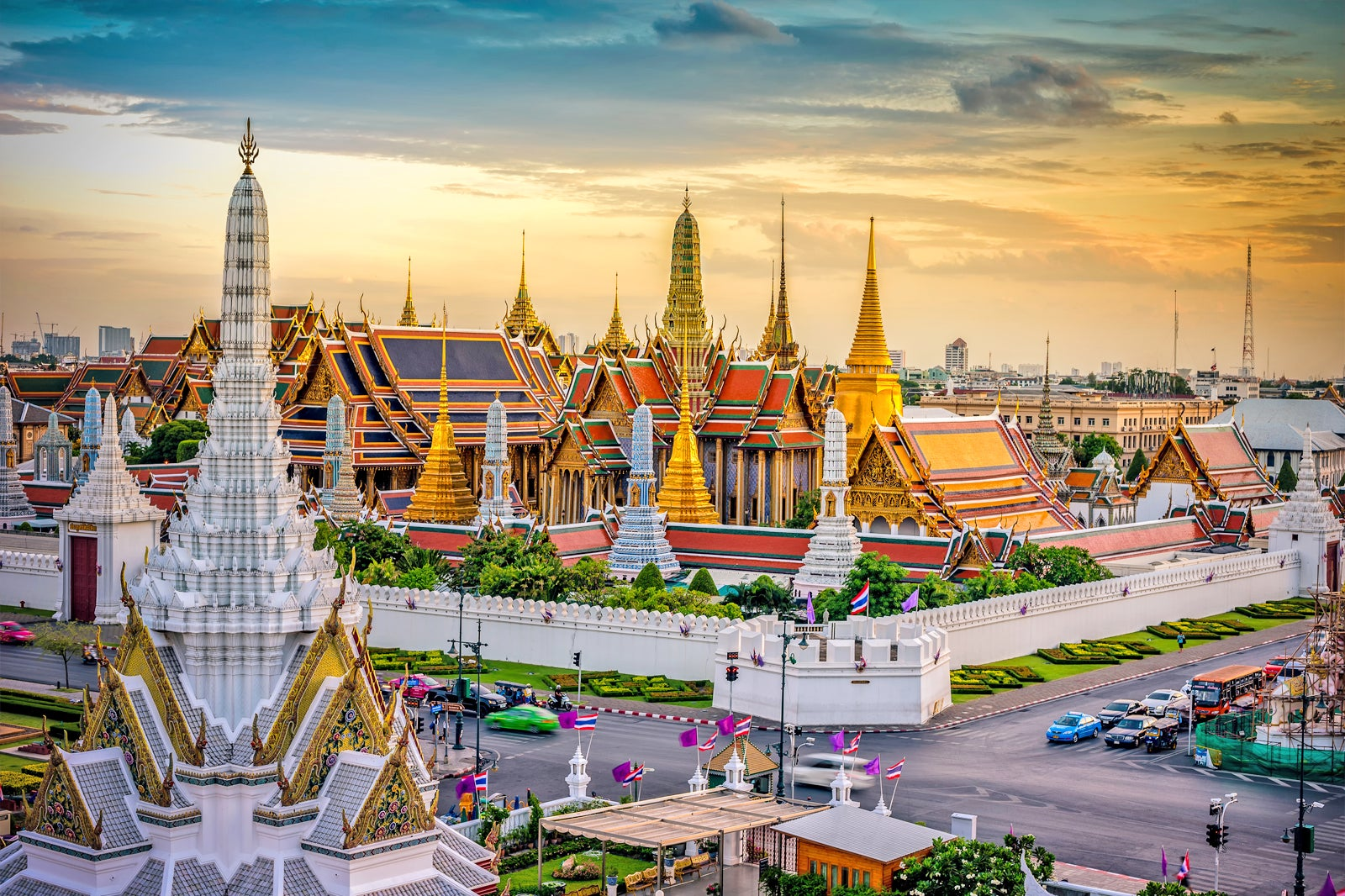 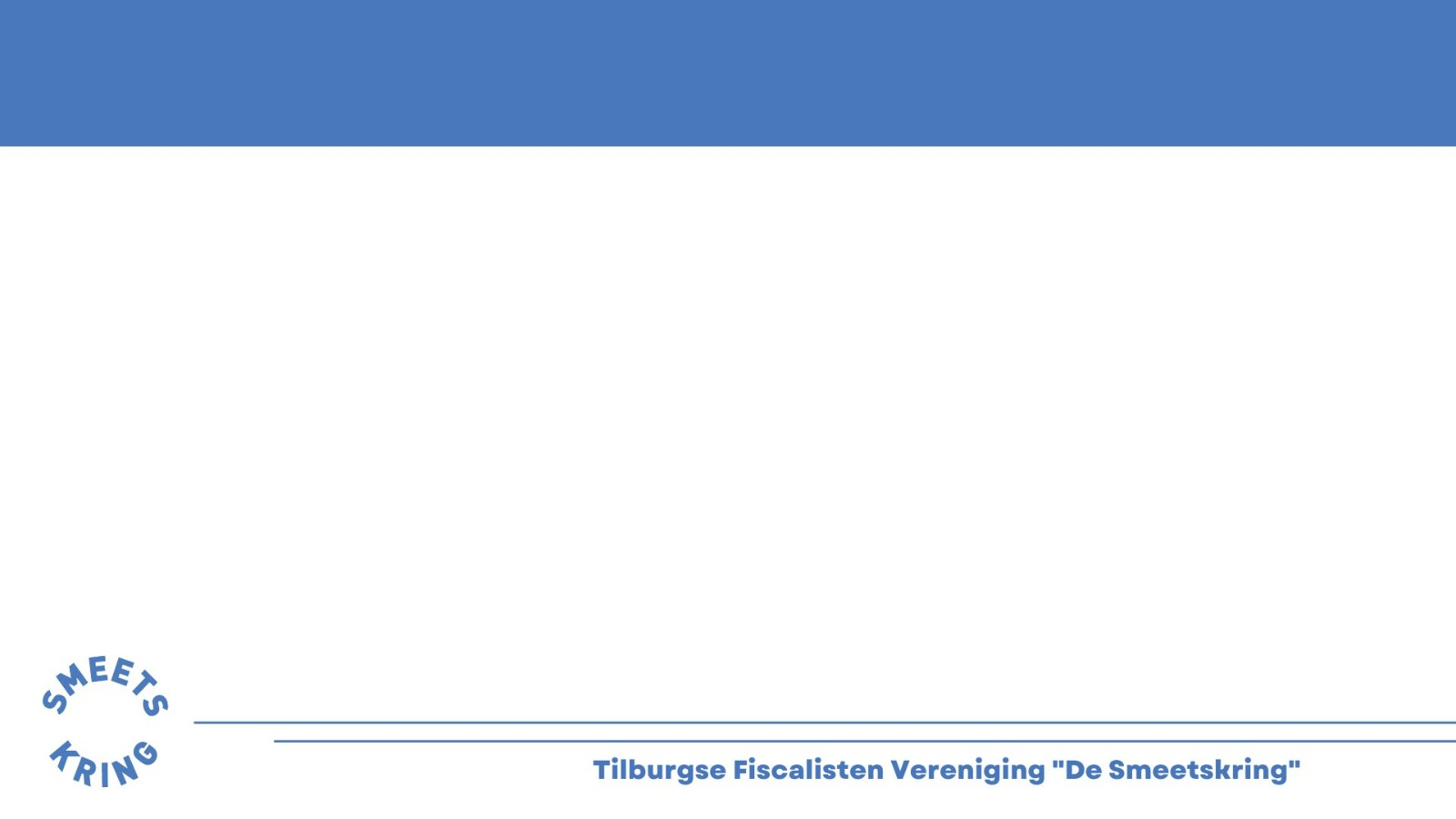 Algemene informatie
18 maart t/m 28 maart 2024
Maandag t/m donderdag

Prijs: 900 euro per persoon

Inclusief
Vlucht
Verblijf
Diner
Excursies

Aanmelddeadline: 31 oktober 2023
[Speaker Notes: Toelichting borg: de Smeetskring organiseert inhousedagen, mocht er te weinig animo zijn, dan wordt er van studiereisdeelnemers gevraagd om deel te nemen. Deze krijg je achteraf gewoon terug natuurlijk.]
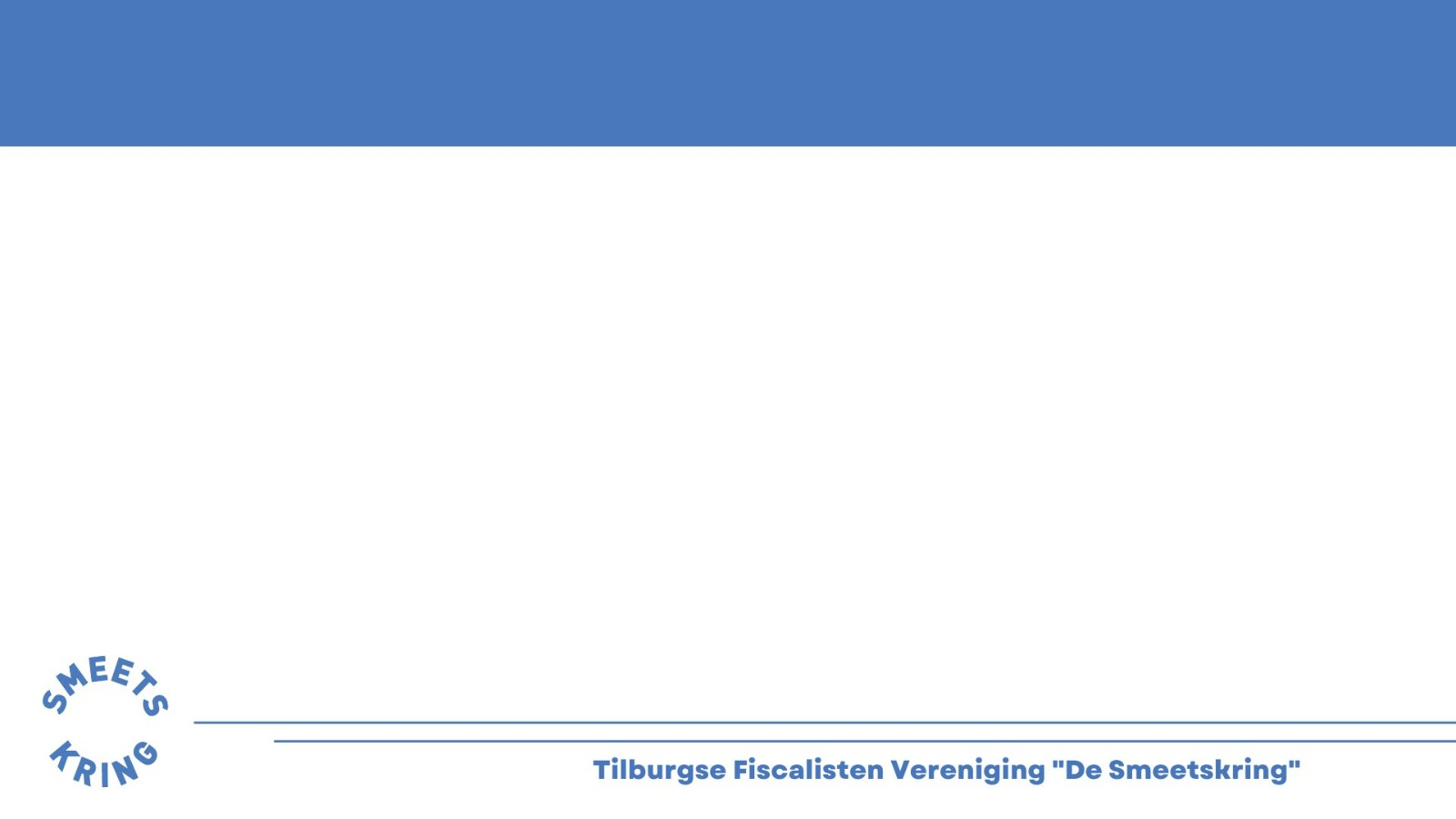 Mentimeter
https://www.menti.com/alaurn9cayfx
[Speaker Notes: Kahoot quiz met algemene vragen over New York]
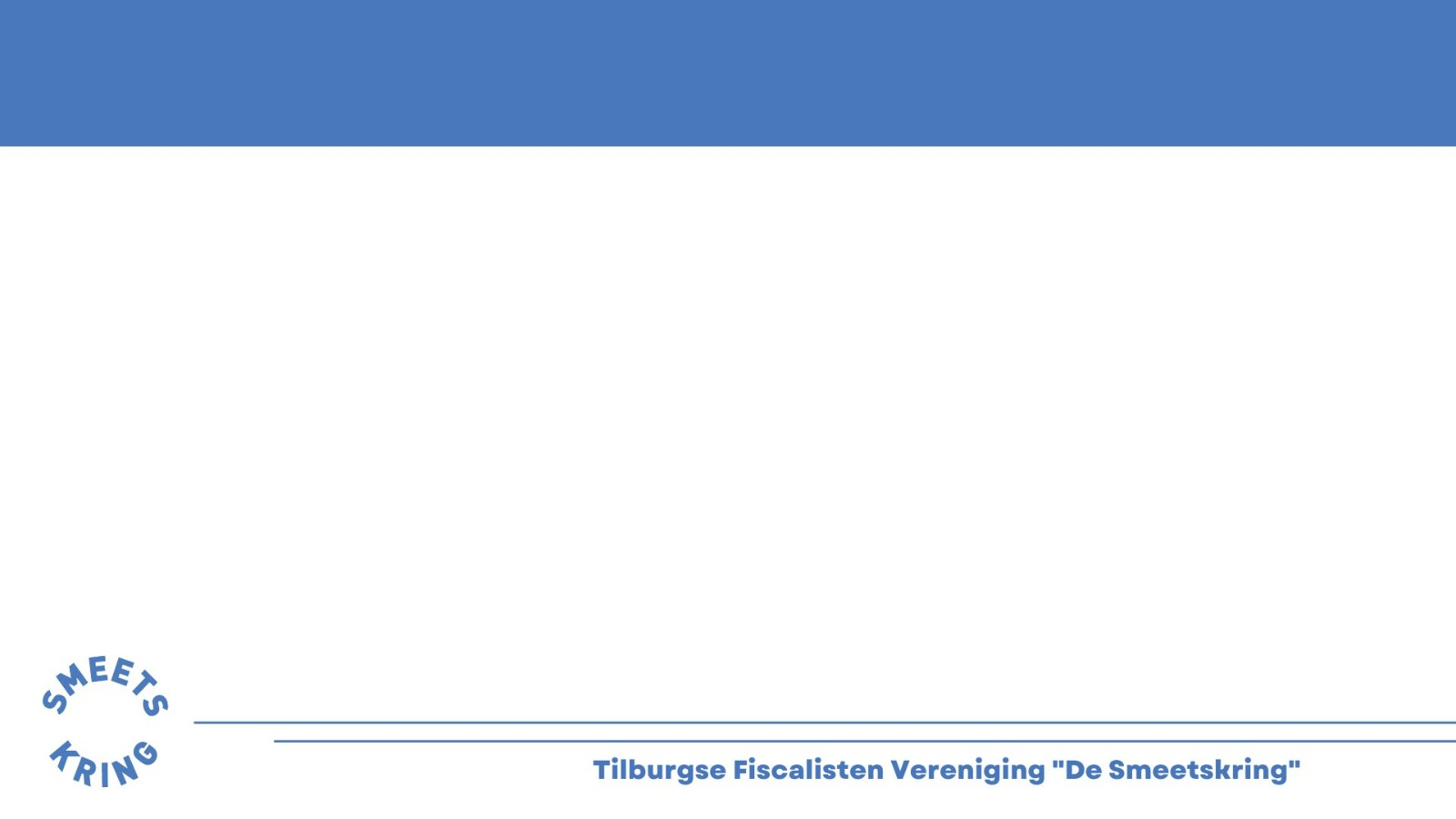 Vlucht
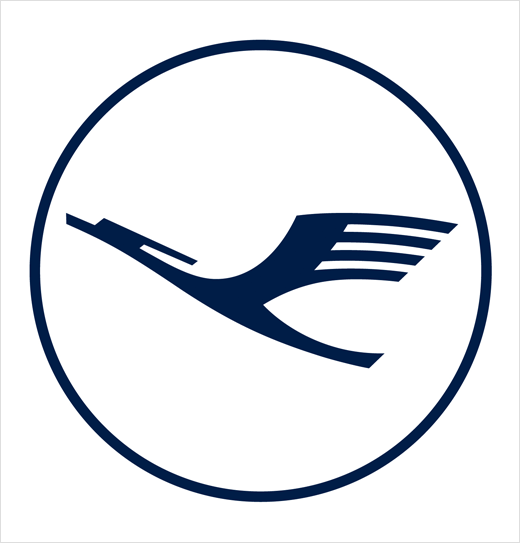 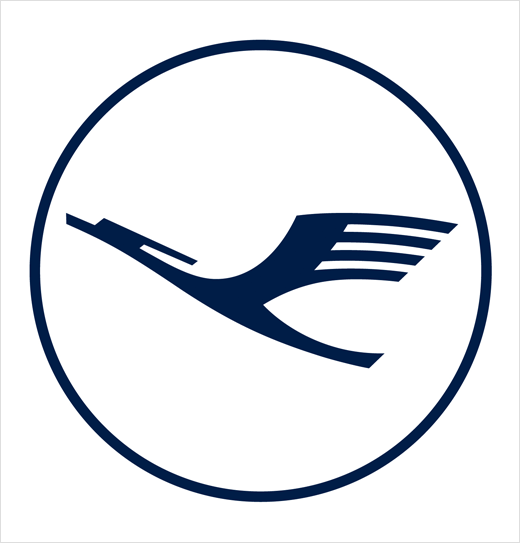 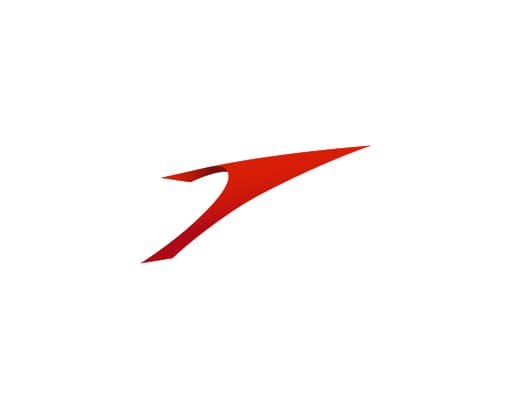 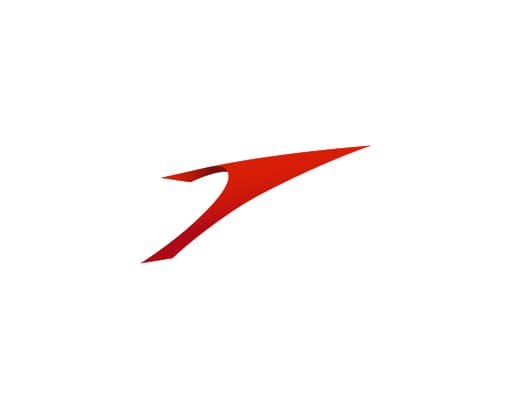 Handbagage (max. 8kg) + Check-in koffer (max. 23kg)
5 uur tijdsverschil
Maaltijd inbegrepen
[Speaker Notes: 2 directe vluchten. Heenweg is overdag, terugweg is ‘s nachts dus houdt hier rekening mee.]
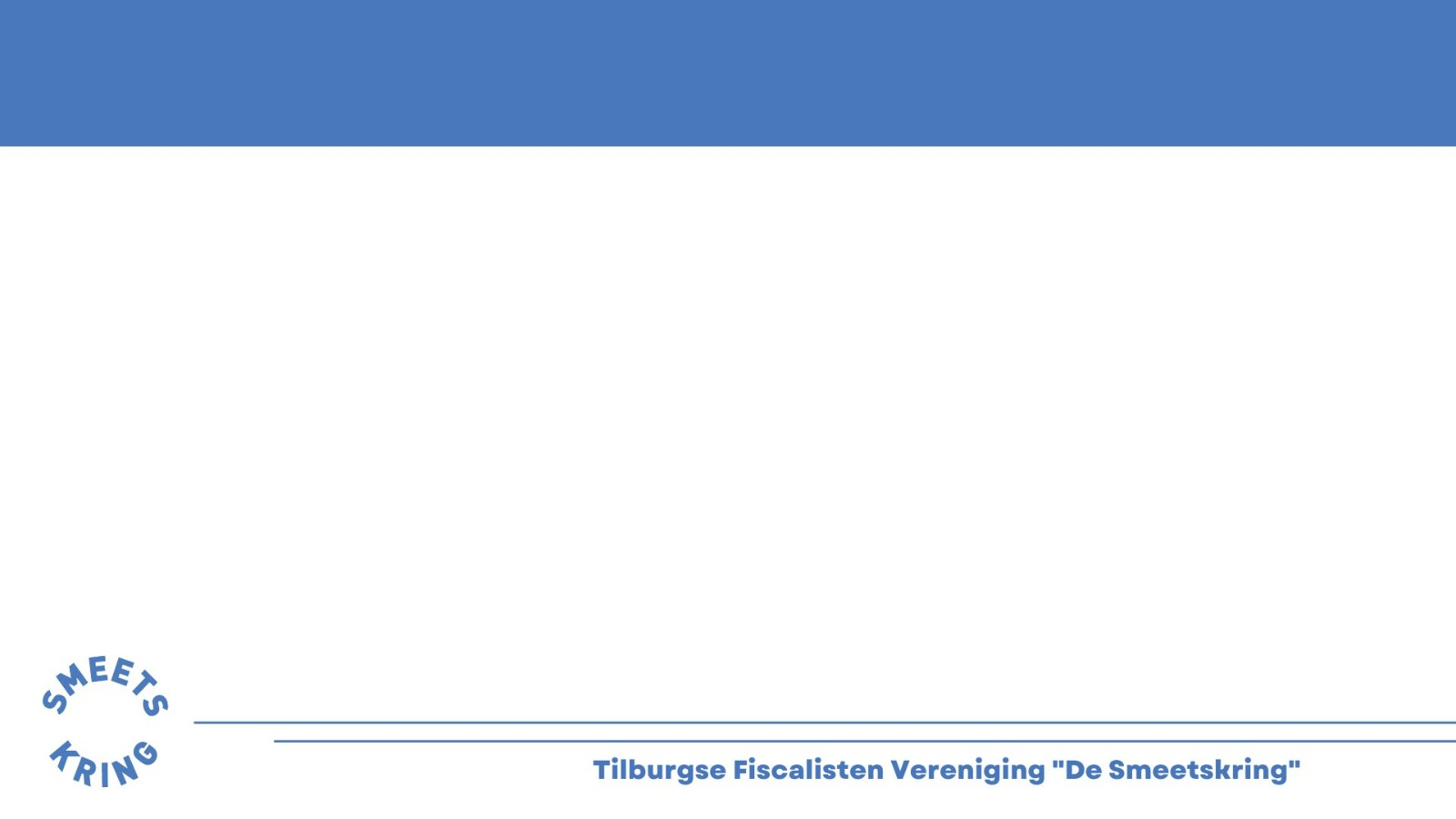 Verblijf
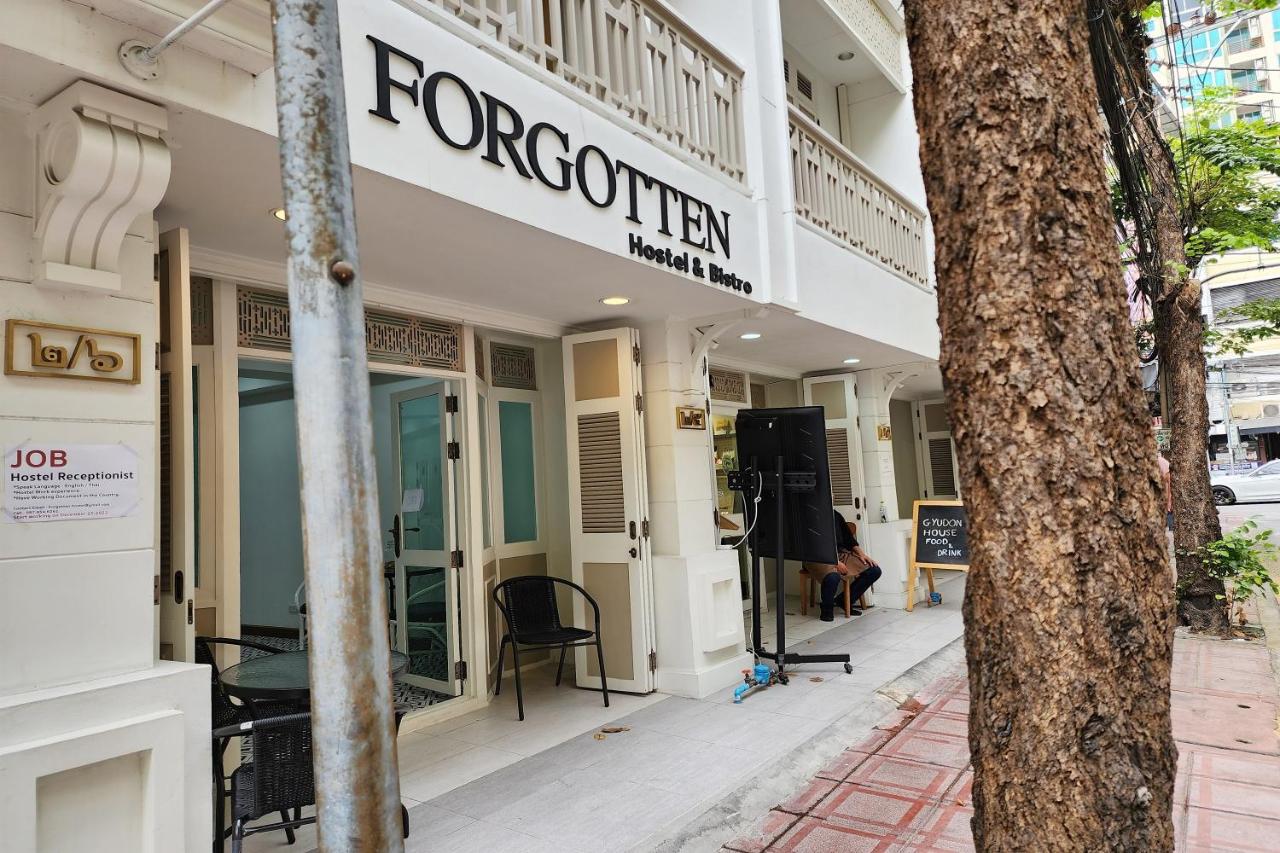 Forgotten Hostel Silom
9 nachten
2 Sap Road, 10500 Bang Rak, Thailand
Naast de metro gelegen
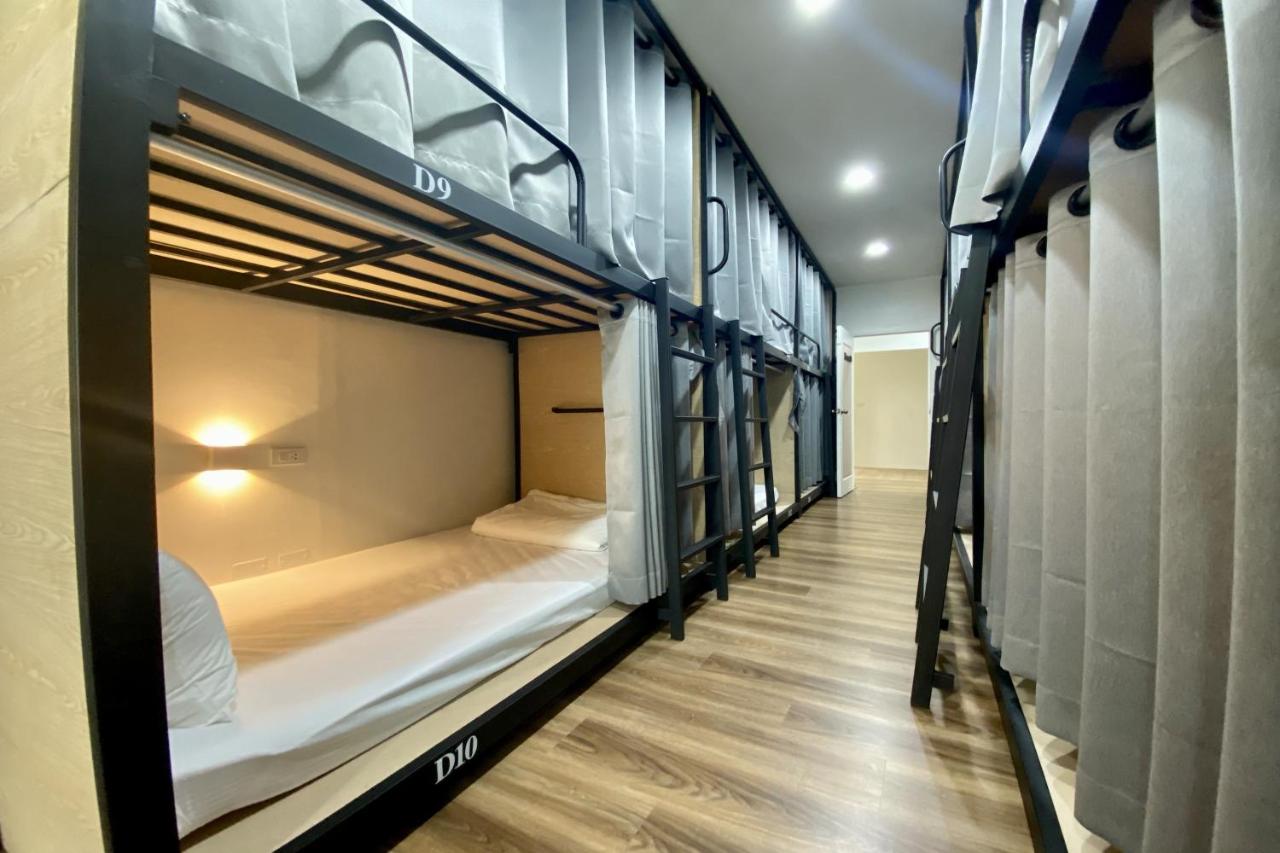 [Speaker Notes: Rechts zie je hoe de slaapzalen en het gebouw eruit zien.]
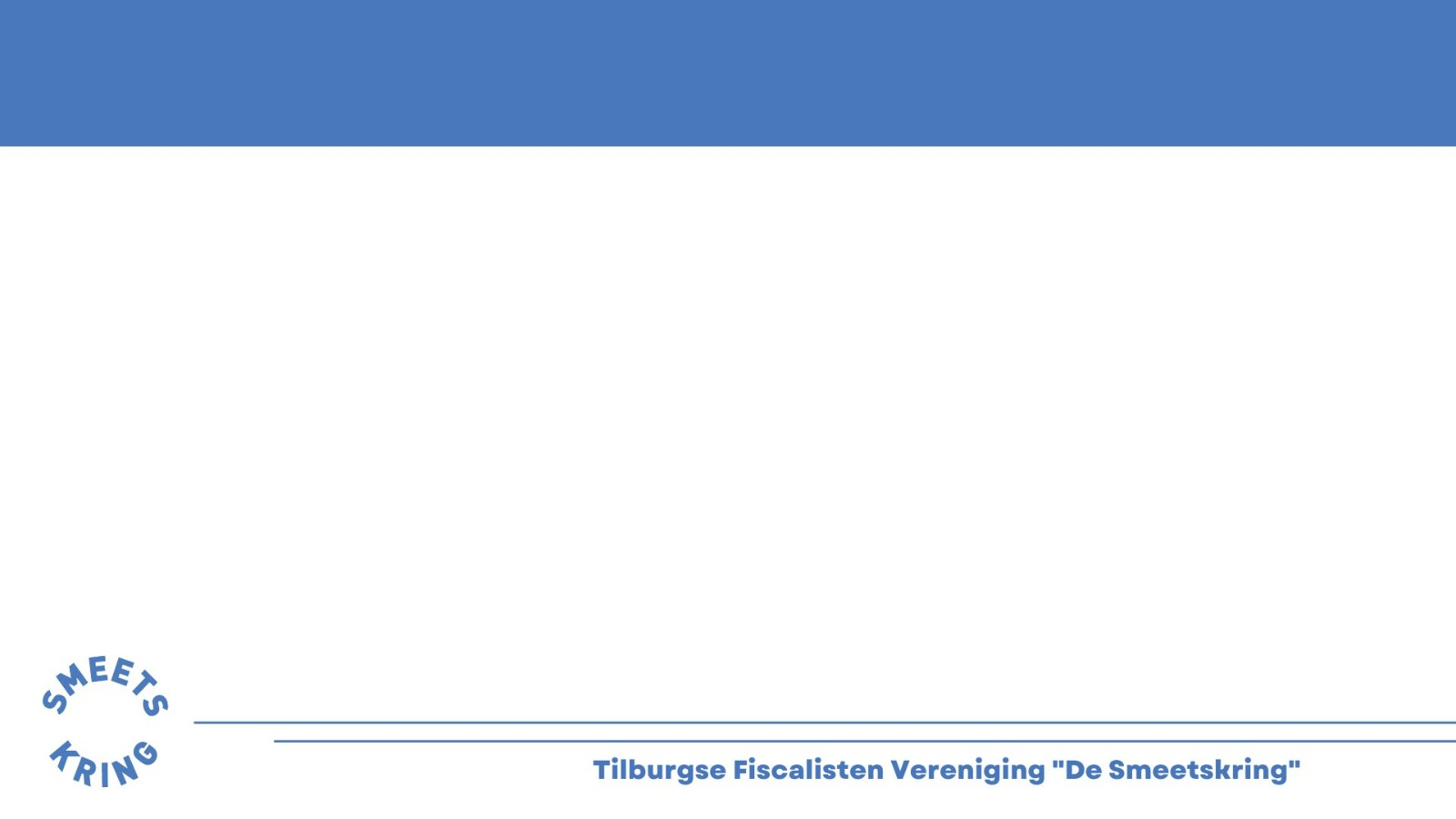 Inreisvoorwaardes
Geldig PASPOORT !
Moet bij aankomst nog minimaal 6 maanden geldig zijn

Geen visum nodig bij verblijf korter dan 30 dagen, wel geldig retour- of doorreisvliegticket
[Speaker Notes: Identiteitskaart is niet geldig, paspoort verplicht.
ESTA zelf aanschaffen, zie de link op deze ppt. Via andere sites is het duurder.
Zelf aanschaffen, want deze is 2 jaar geldig.]
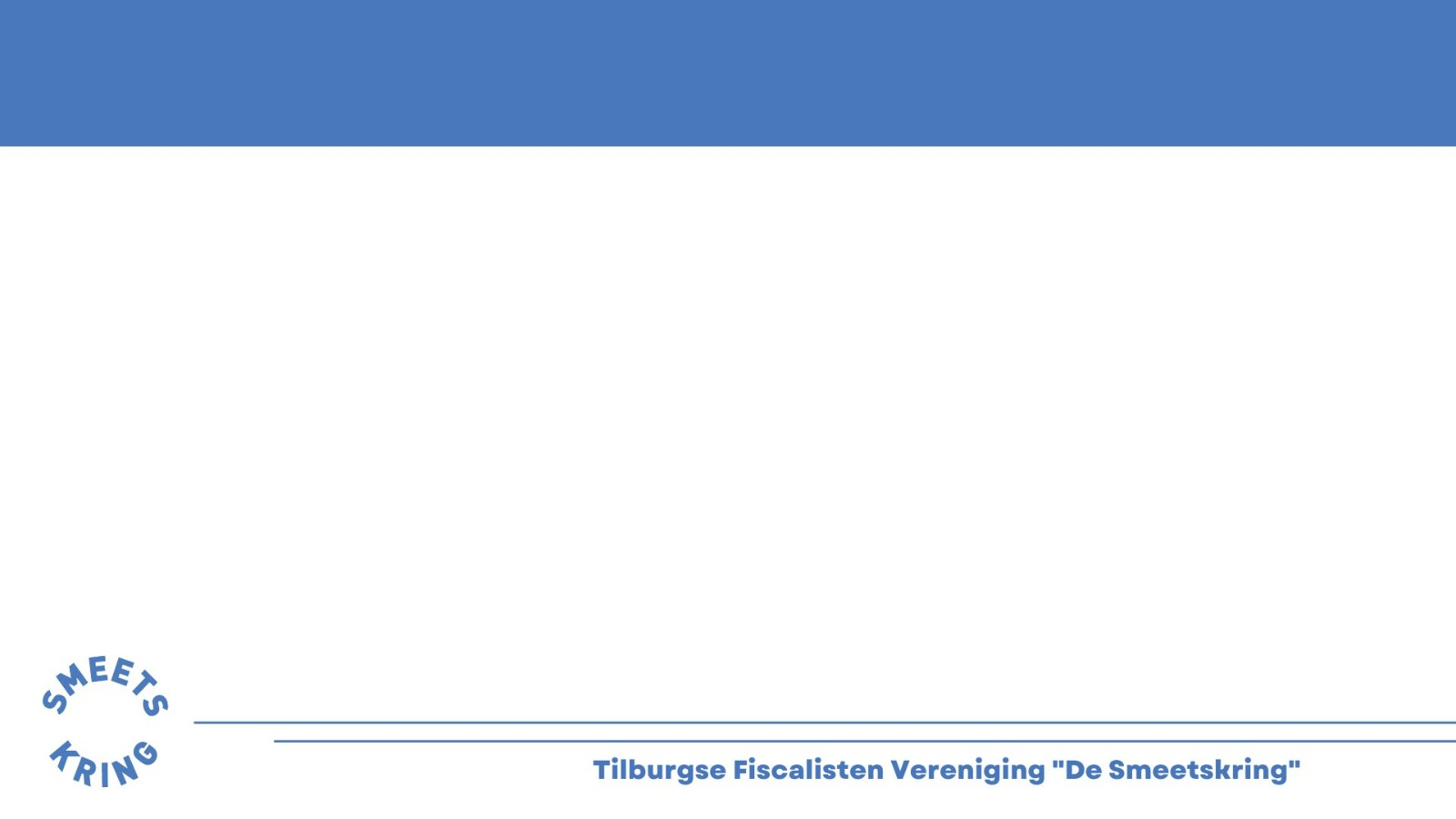 Vaccinaties
Geen verplichte vaccinaties voor reizen naar Thailand

DTP (Difterie, tetanus en polio) en Hepatitis A zijn wel aanbevolen
[Speaker Notes: Identiteitskaart is niet geldig, paspoort verplicht.
ESTA zelf aanschaffen, zie de link op deze ppt. Via andere sites is het duurder.
Zelf aanschaffen, want deze is 2 jaar geldig.]
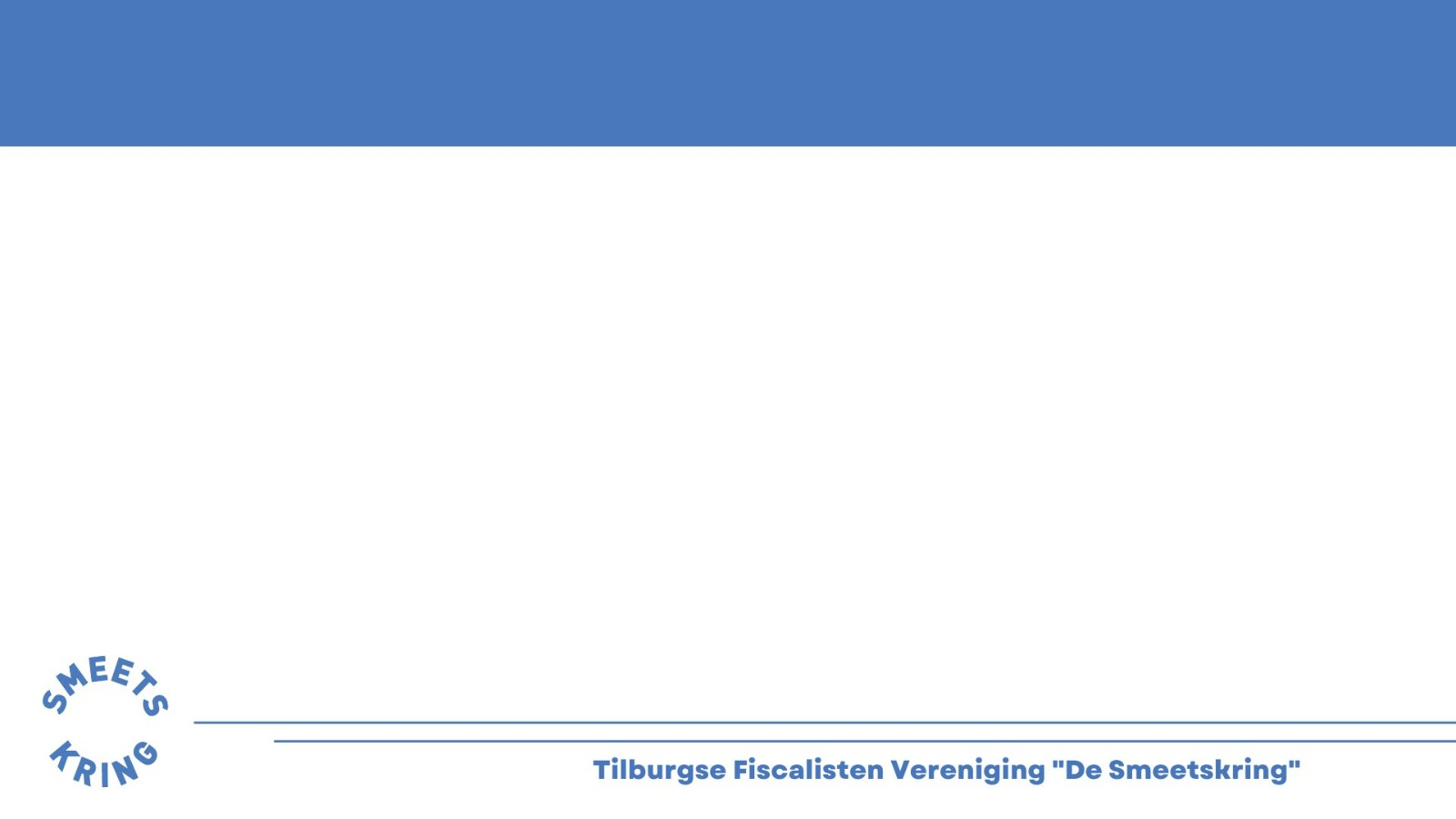 Andere berichten van Buitenlandse Zaken
Algemeen alarmnummer: 191

Creditcard mee

Check bij provider wat de kosten zijn van bellen en datagebruik buiten de EU, het kan handig zijn een buitenlandbundel aan te schaffen

Verbod op gebruik en bezit van drugs
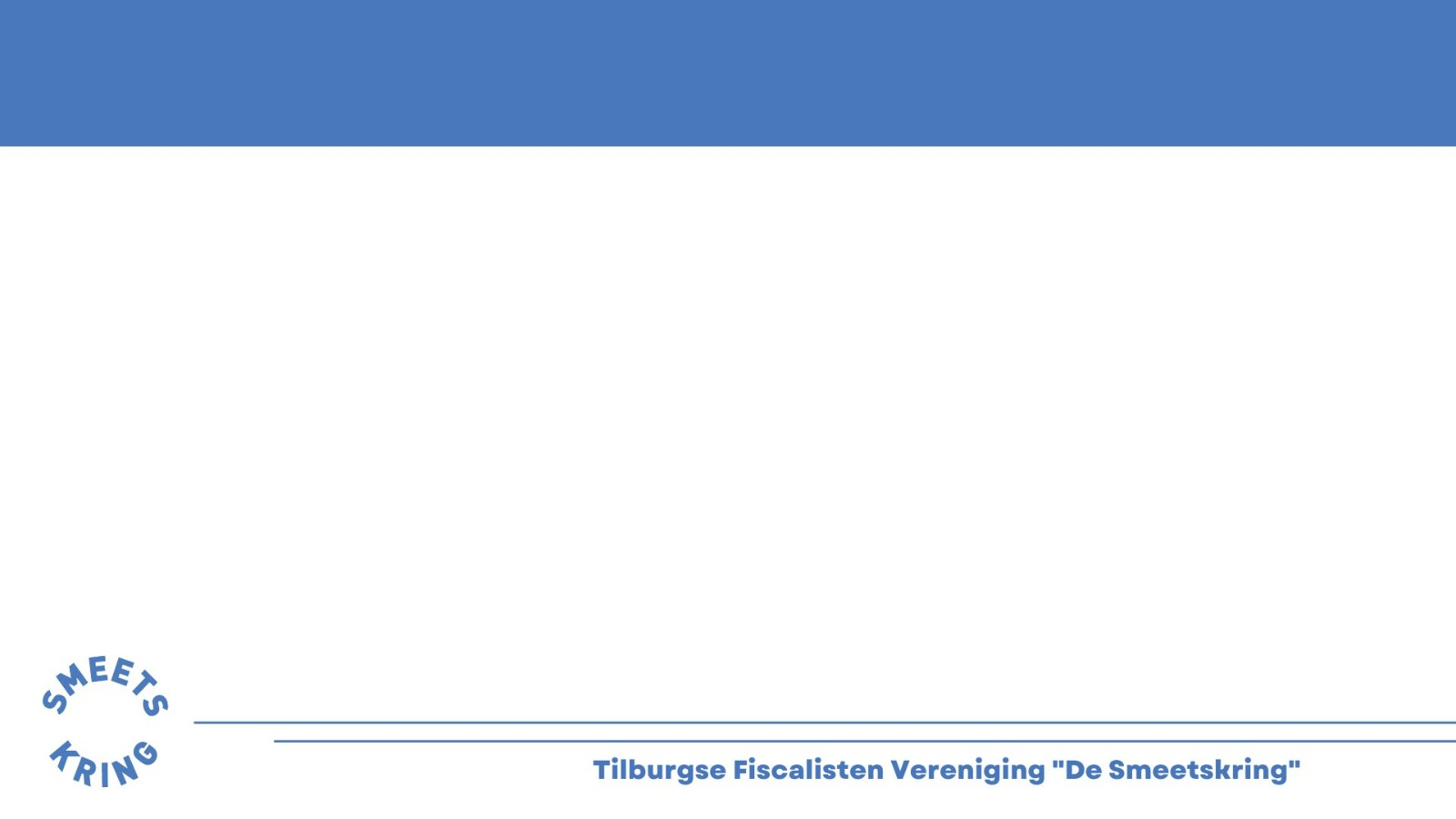 Activiteiten
Informeel:
Mahanakhon skywalk
Het koninklijk paleis
Boottocht over de Chao Phraya
Fietstour
Rooftopbar
[Speaker Notes: Activiteiten die we tot nu toe geregeld hebben.]
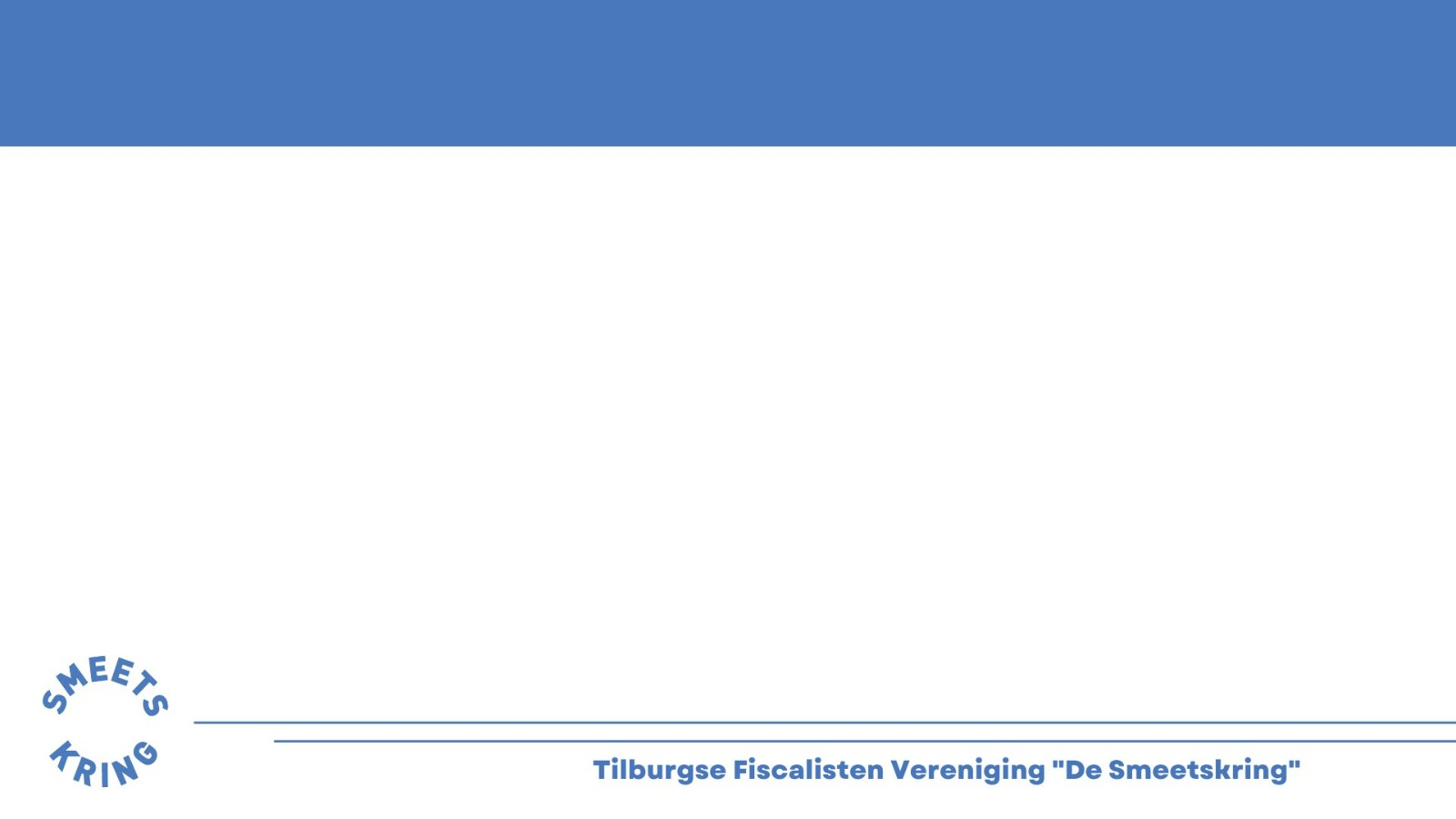 Manahakhon Skywalk
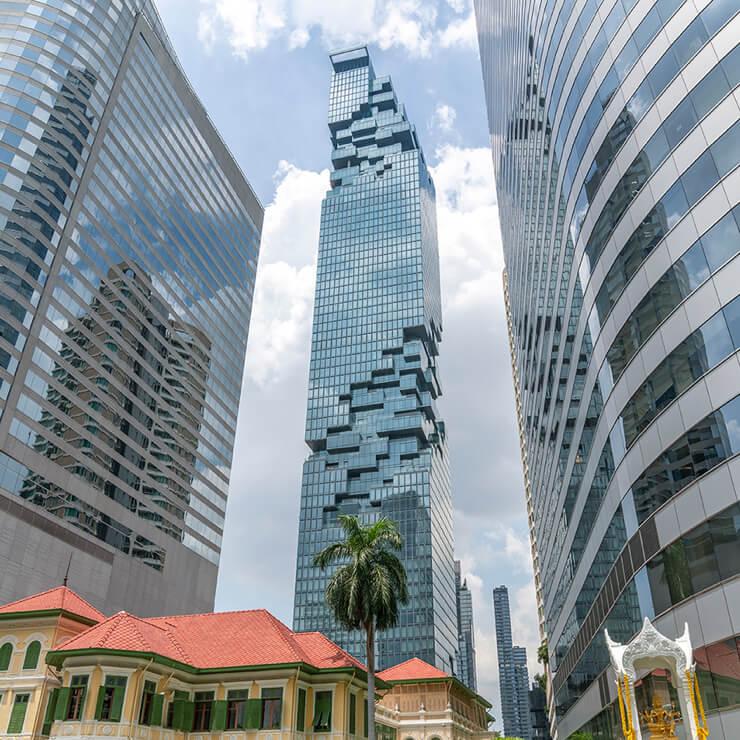 Hoogste observatieplatform van Thailand
314 meter hoog
Panorama uitzicht
Glazen vloer
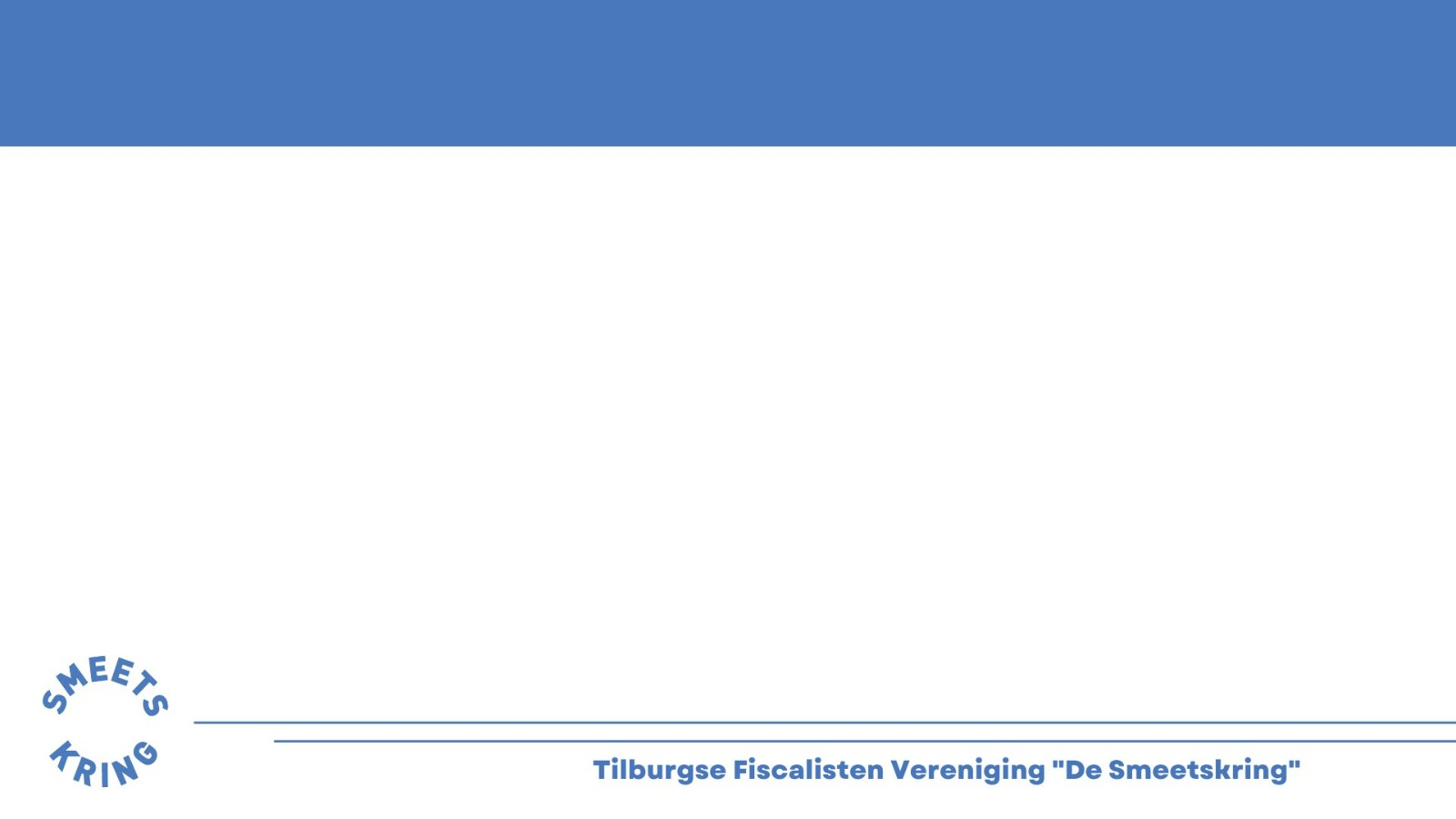 Koninklijk Paleis Bangkok
218.400 m2
Volledig ommuurd (1.9 km)
Smaragdgroene boeddha
Wat Phra Kaew
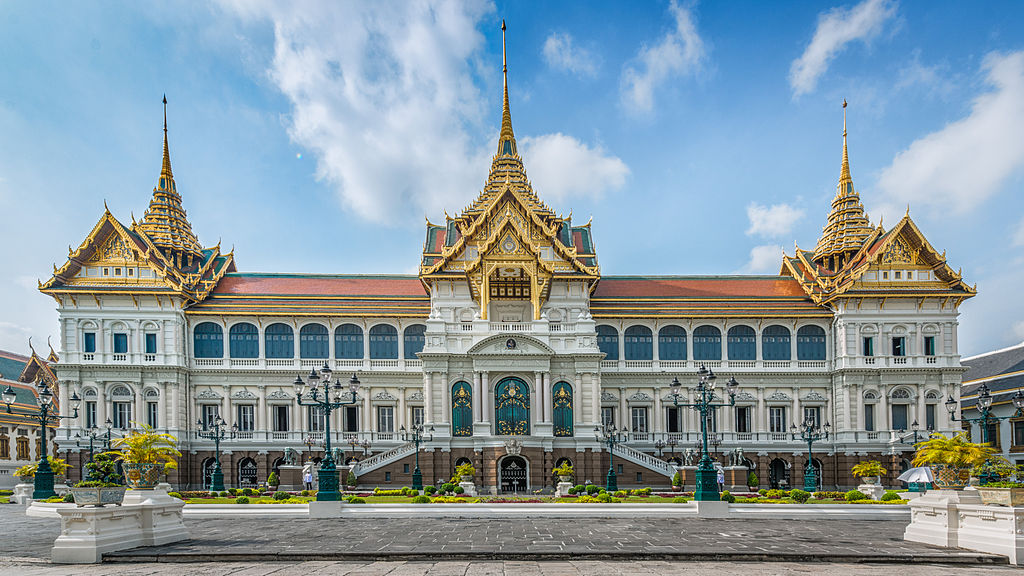 [Speaker Notes: Uitleg over hoe het Rockerfeller centrum gebouwd is.
Omhoog met een sky shuttle, dit is een speciale lift.]
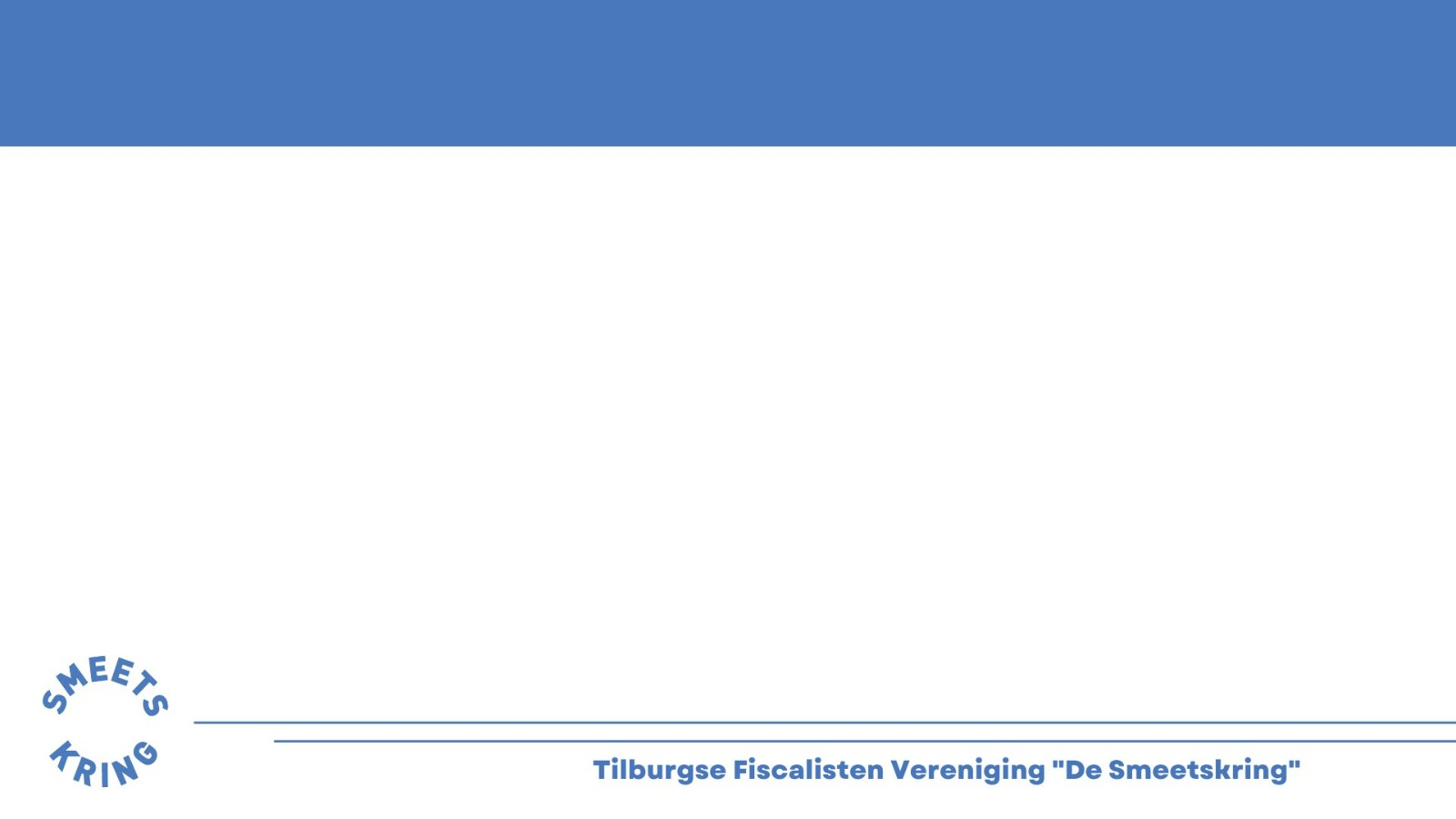 Boottocht over Chao Phraya
Boottocht over de rivier Chao Phraya
Hop on hop off
Bezienswaardigheden langs het water
Aanlegpunten bij bezienswaardigheden
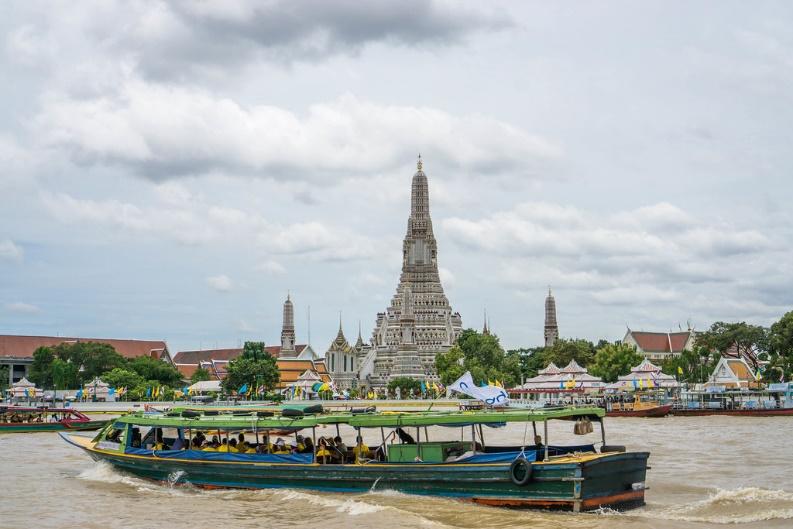 [Speaker Notes: Het is een van de twee activiteiten.
Optie 1: bezoek aan twee eilanden.
Optie 2: bootcruise langs heel Manhattan.]
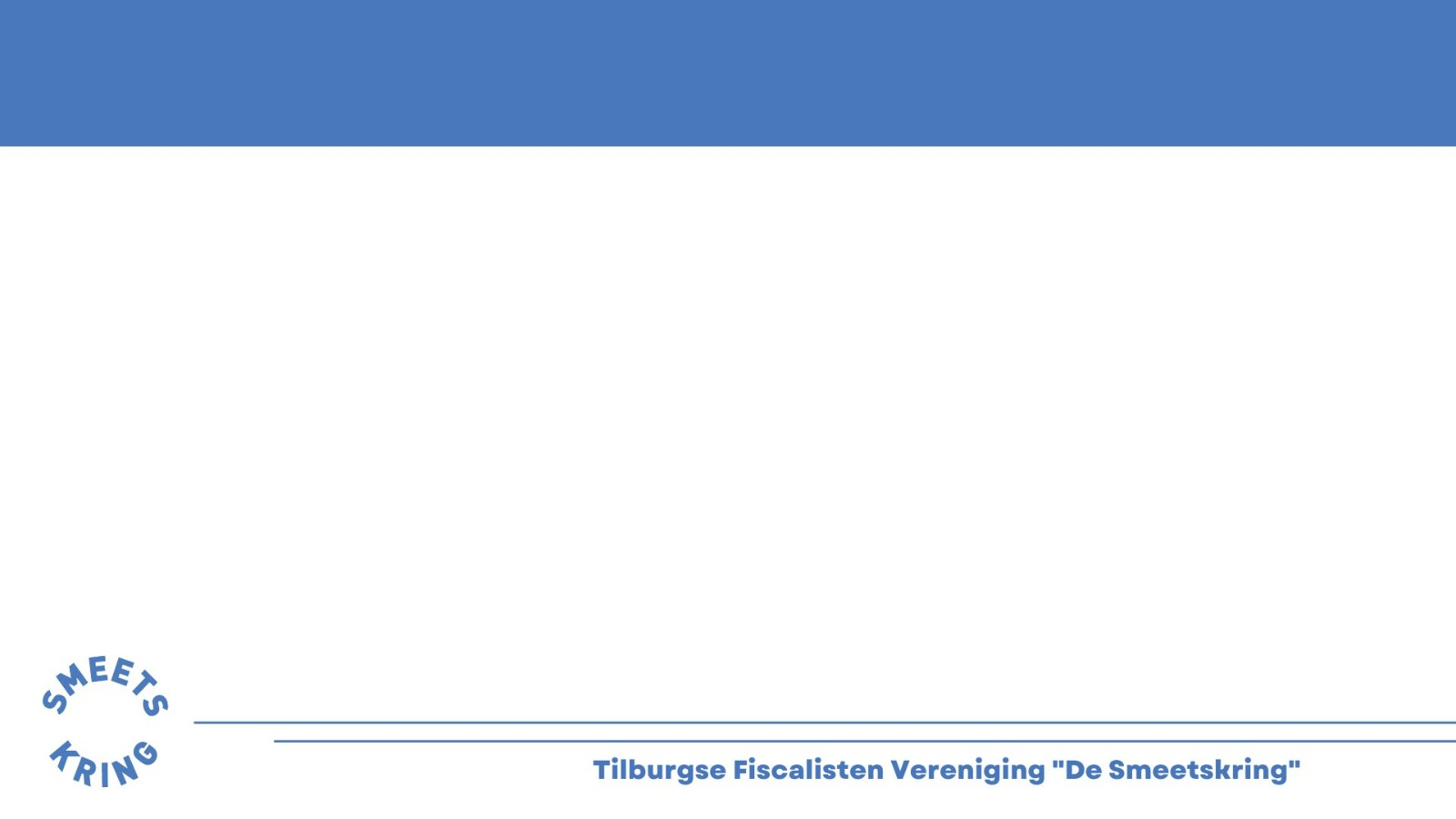 Fietstour
De groene long van Bangkok
Smalle straatjes 
Tempels
Thonburi
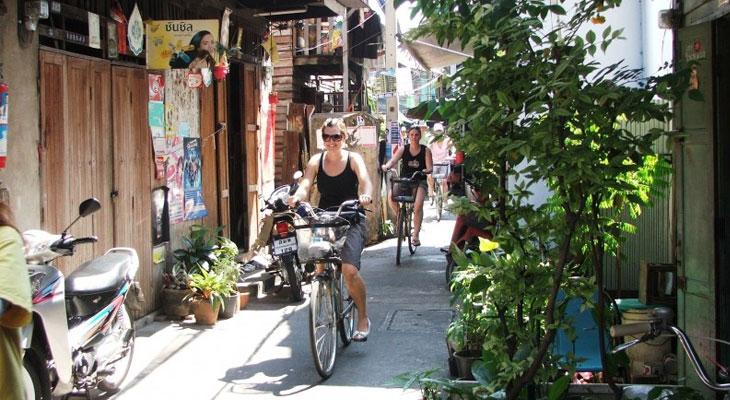 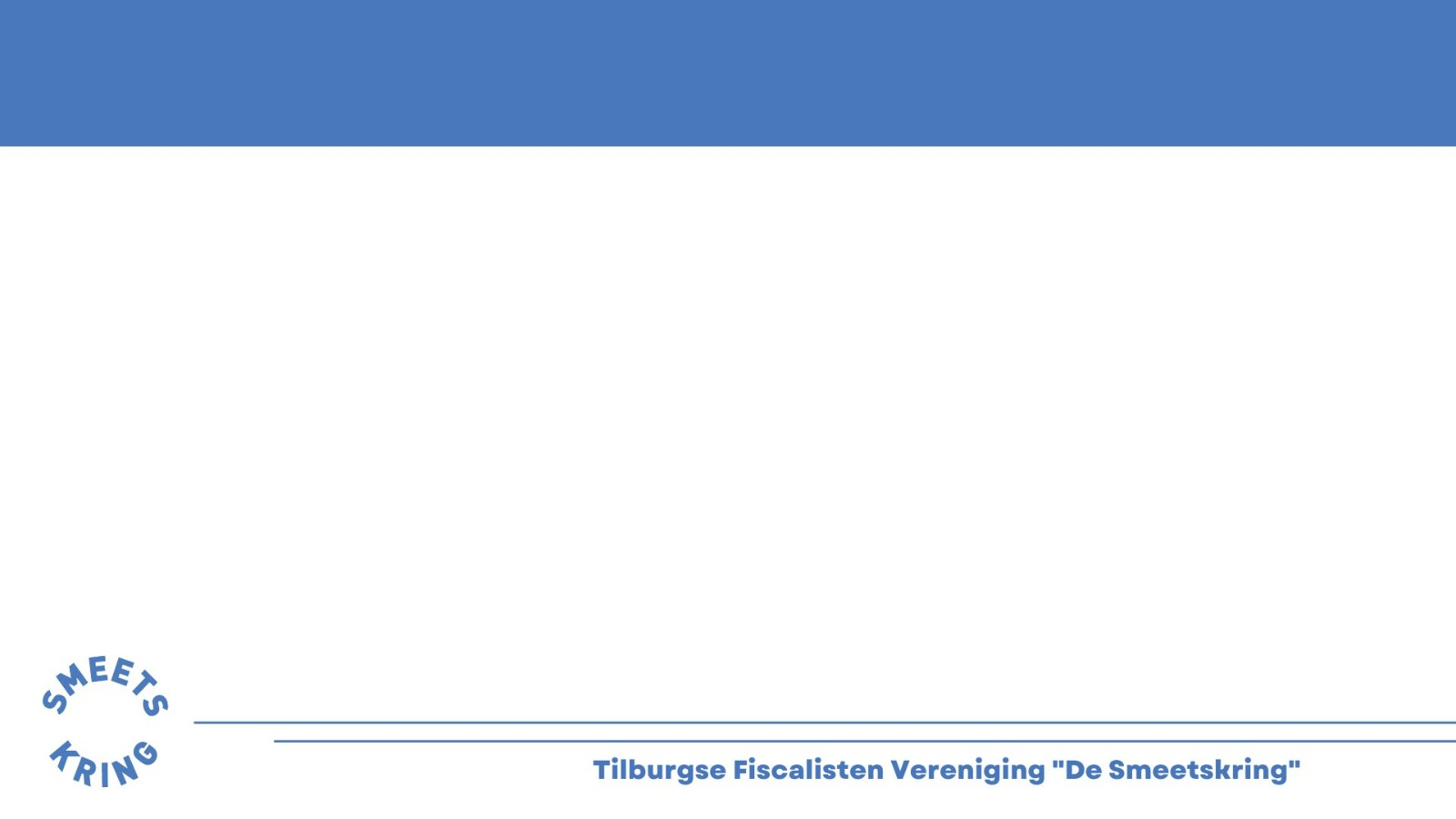 Rooftopbar
29e t/m 83e verdieping
Zonsondergang
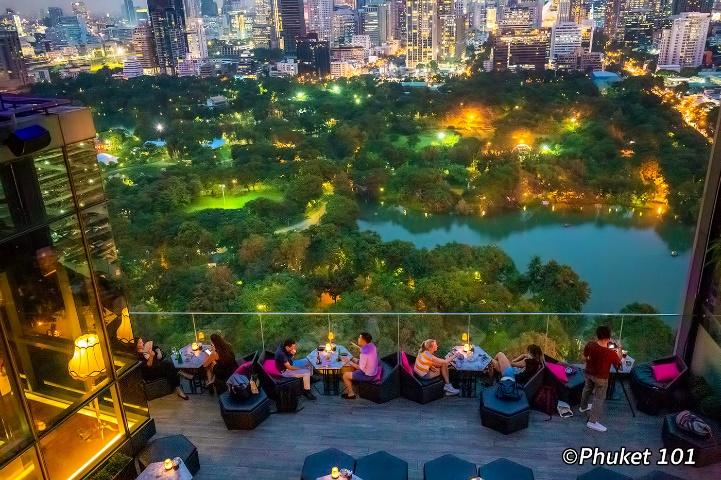 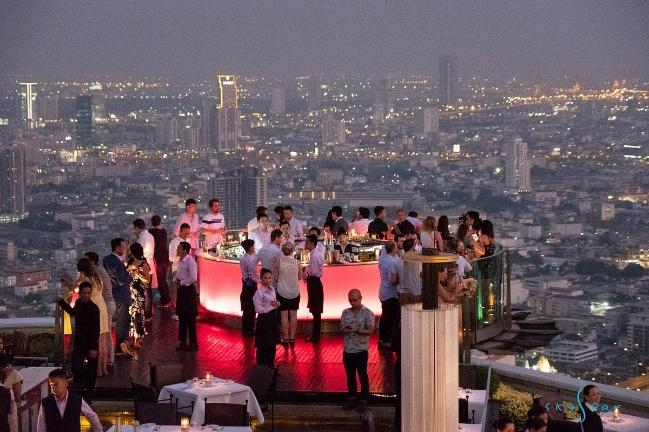 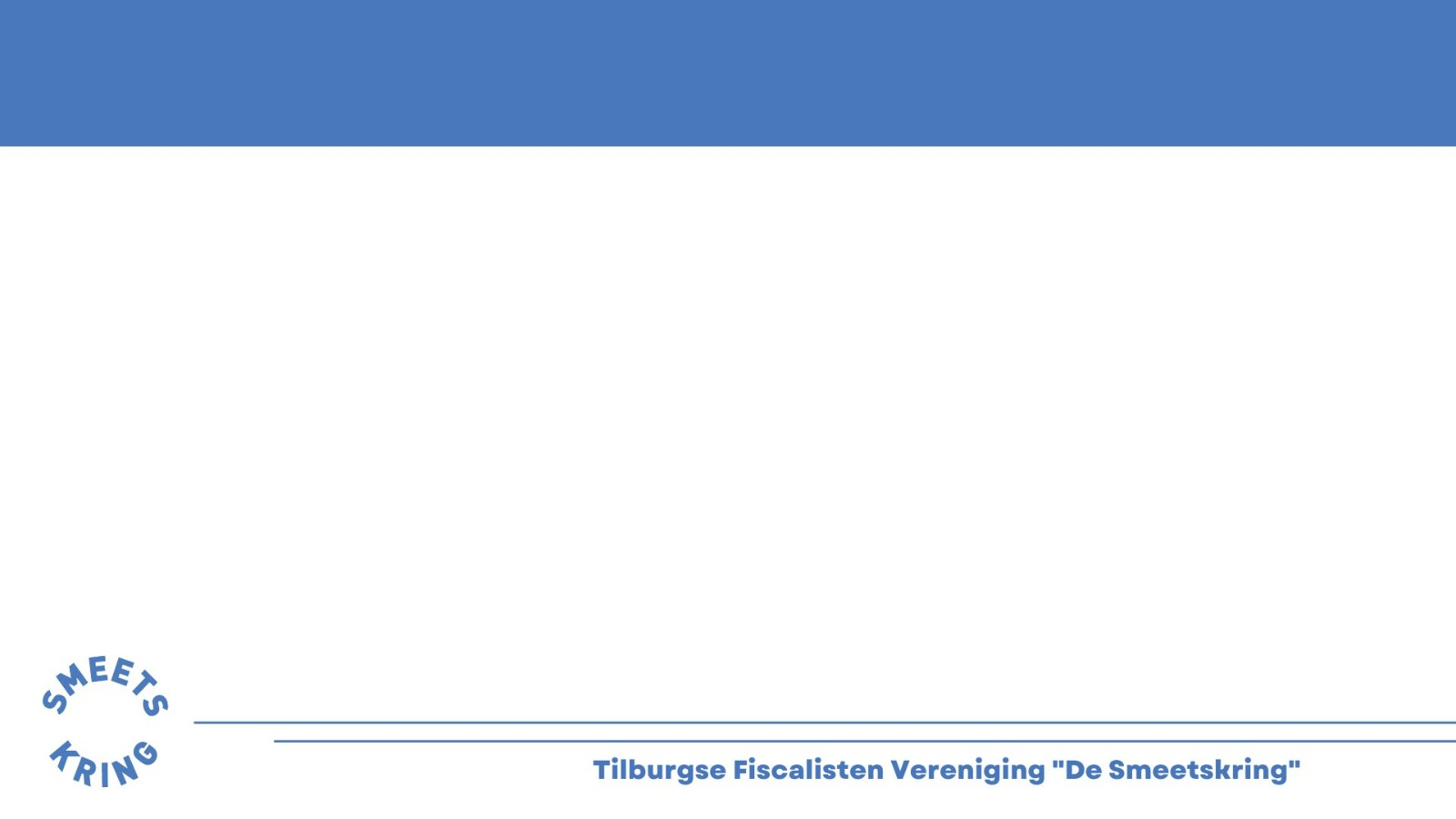 Overige bezienswaardigheden
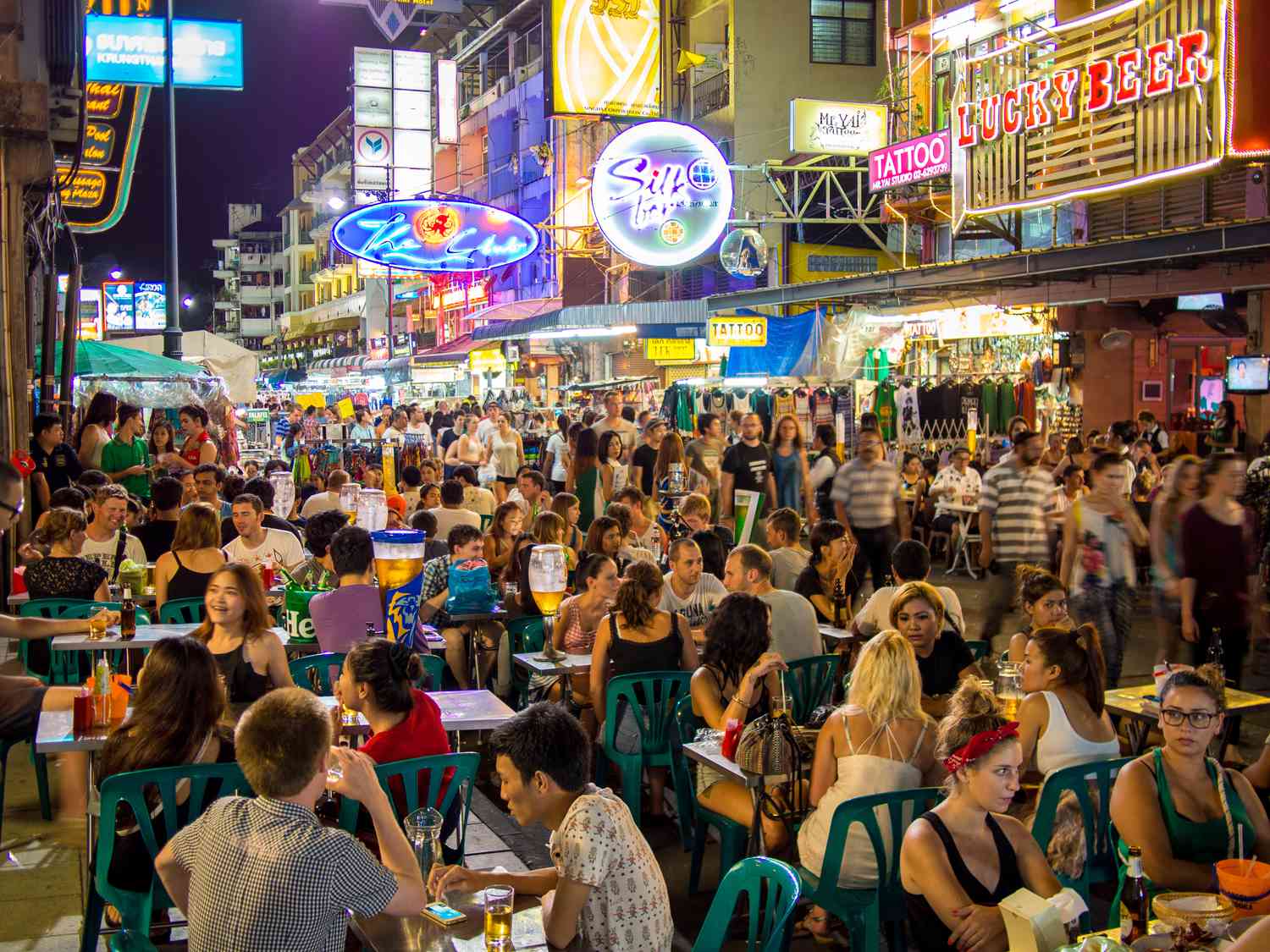 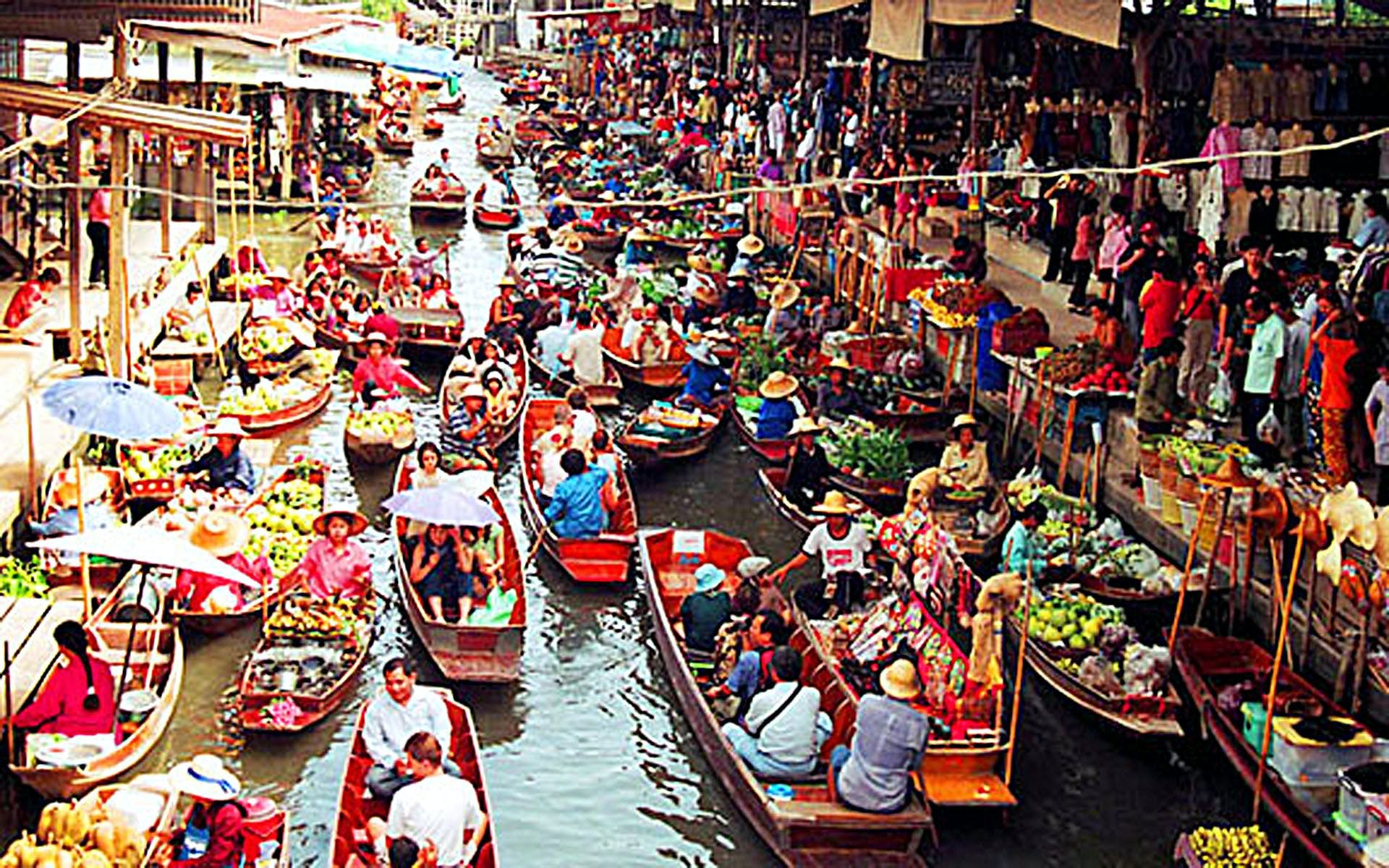 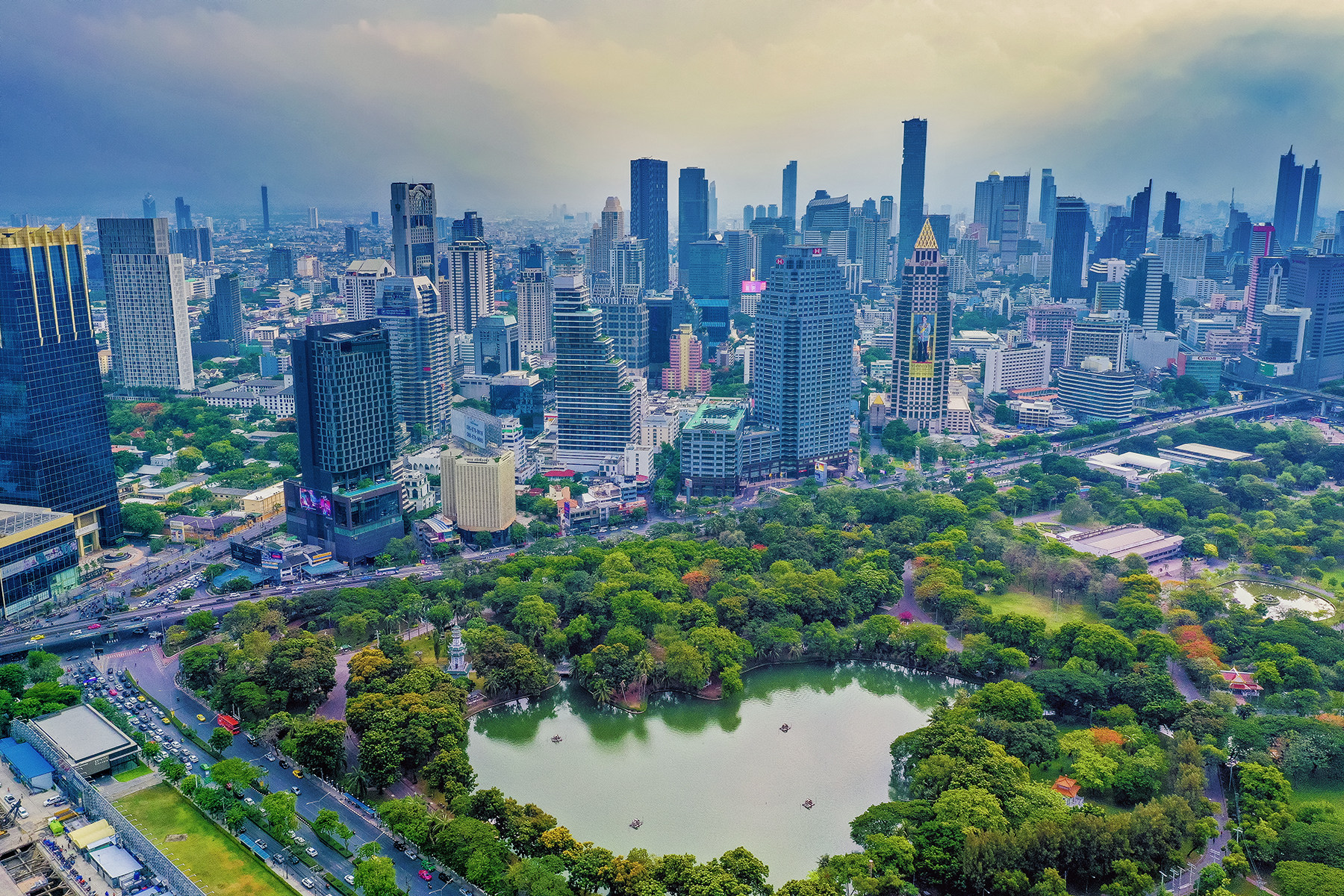 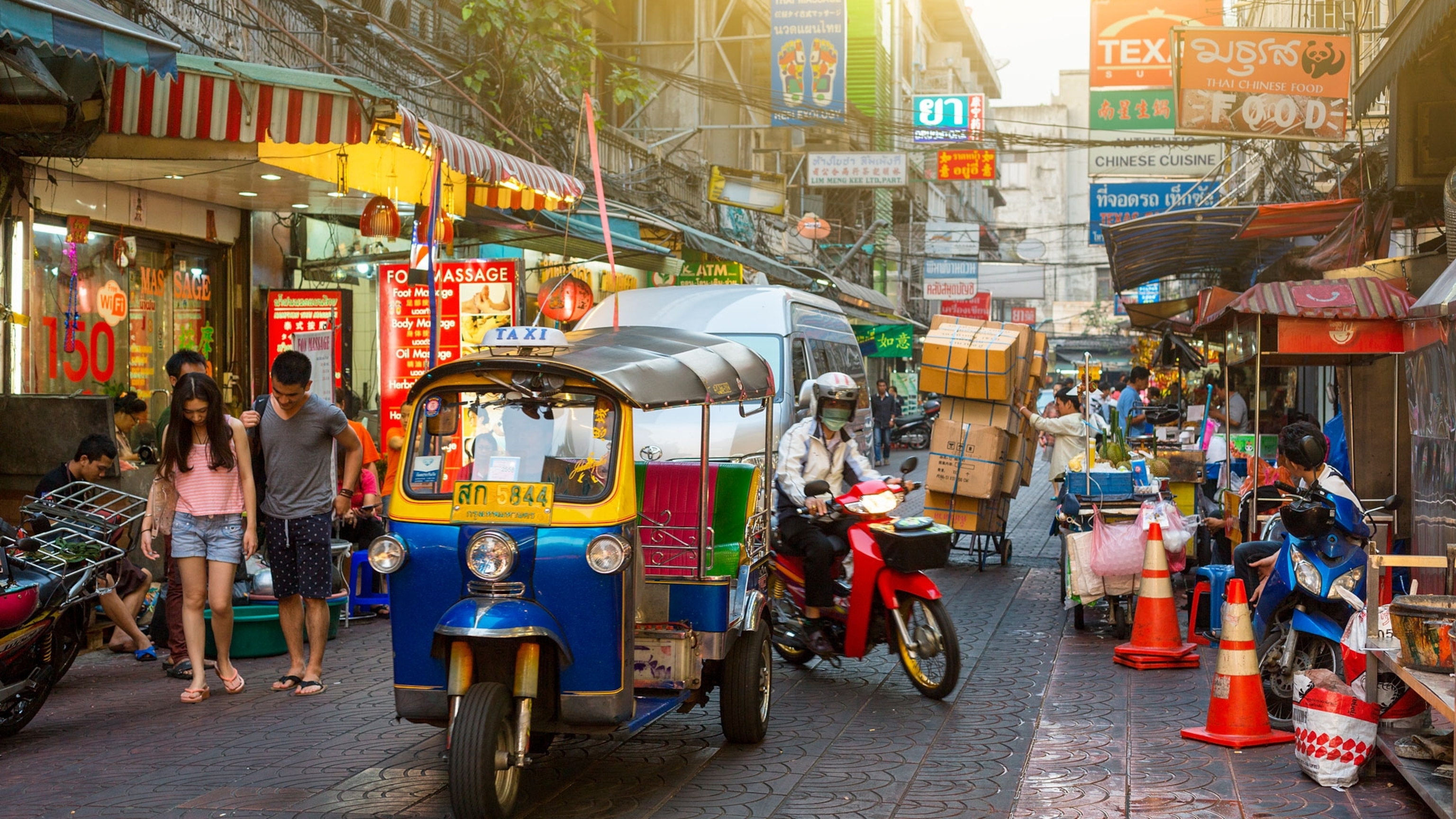 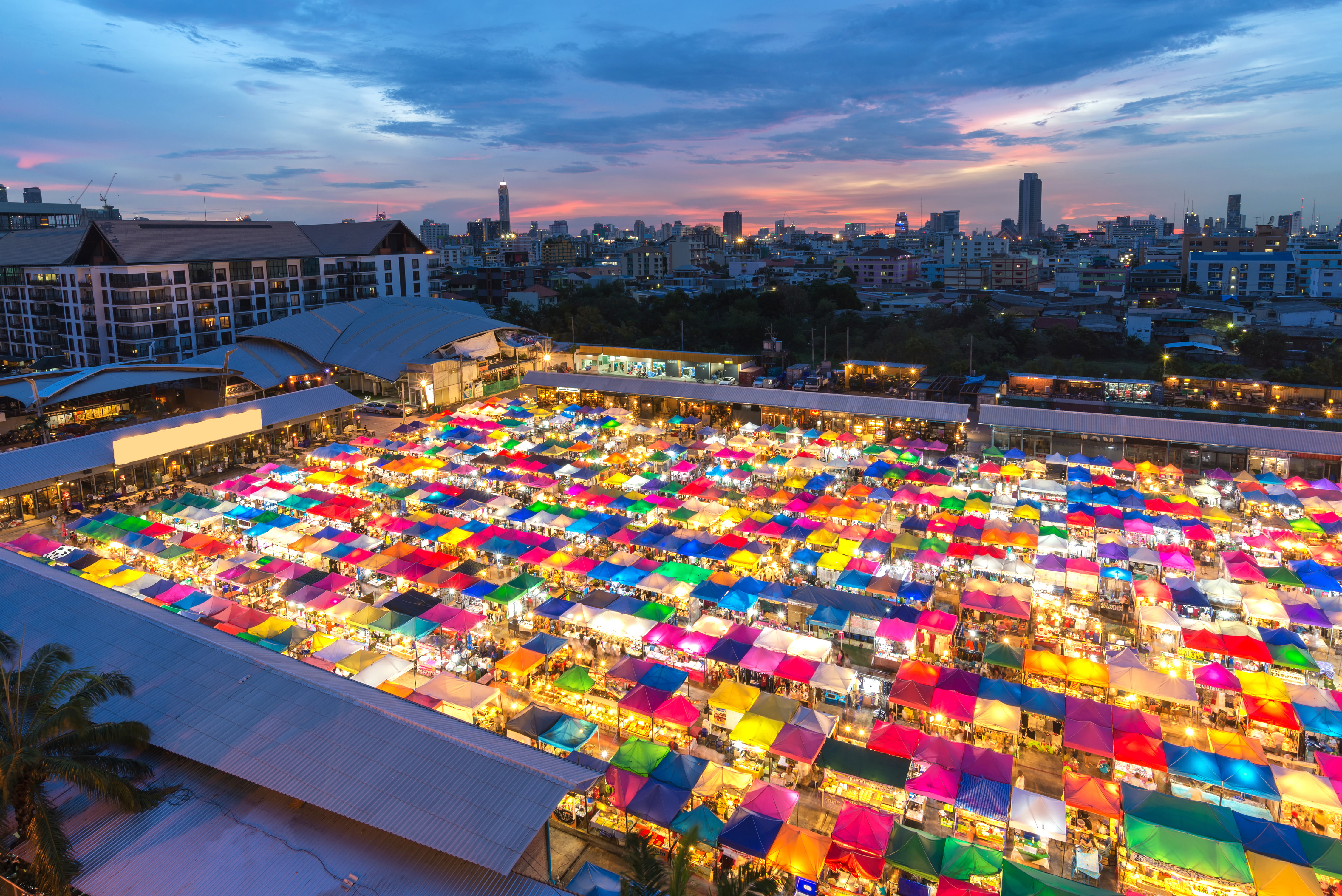 [Speaker Notes: Hier zijn we nog minder concreet mee, maar mogelijke opties. Times Square, Central Park, Broadway, High Line Park, Brooklyn (hier kan je over de brug wandelen).]
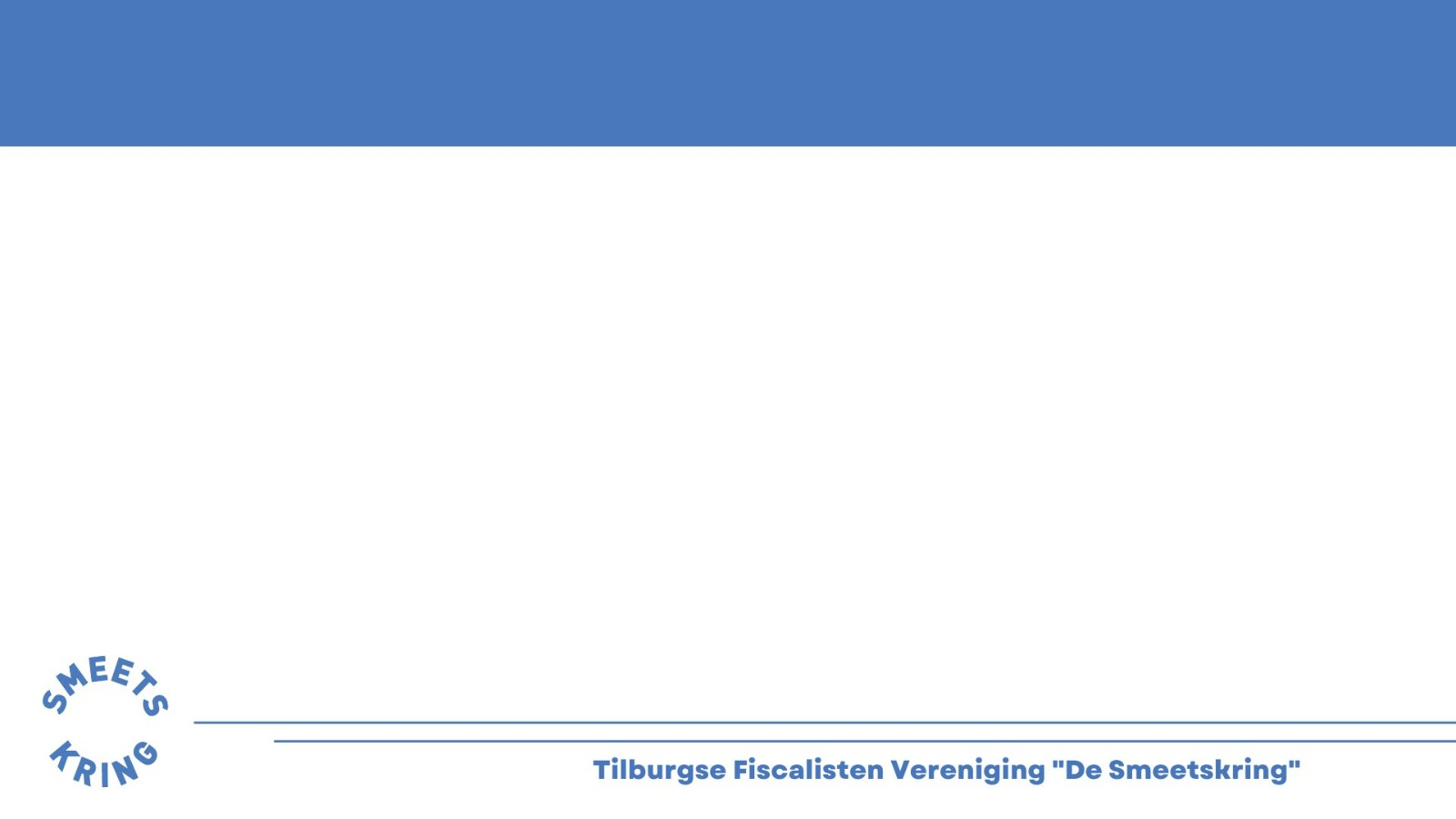 Vrije tijd!
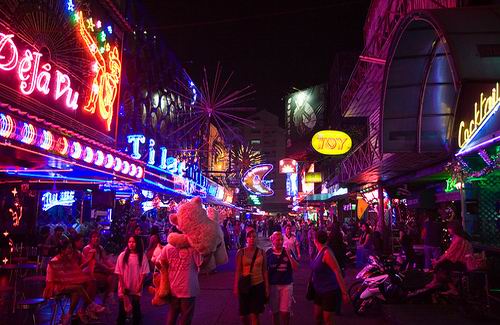 Vooral de avonden 
Waarschijnlijk een dag(deel)
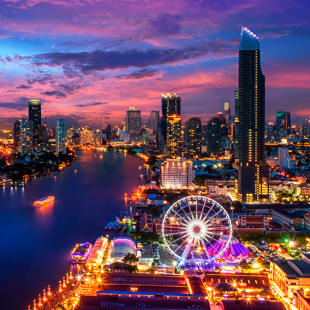 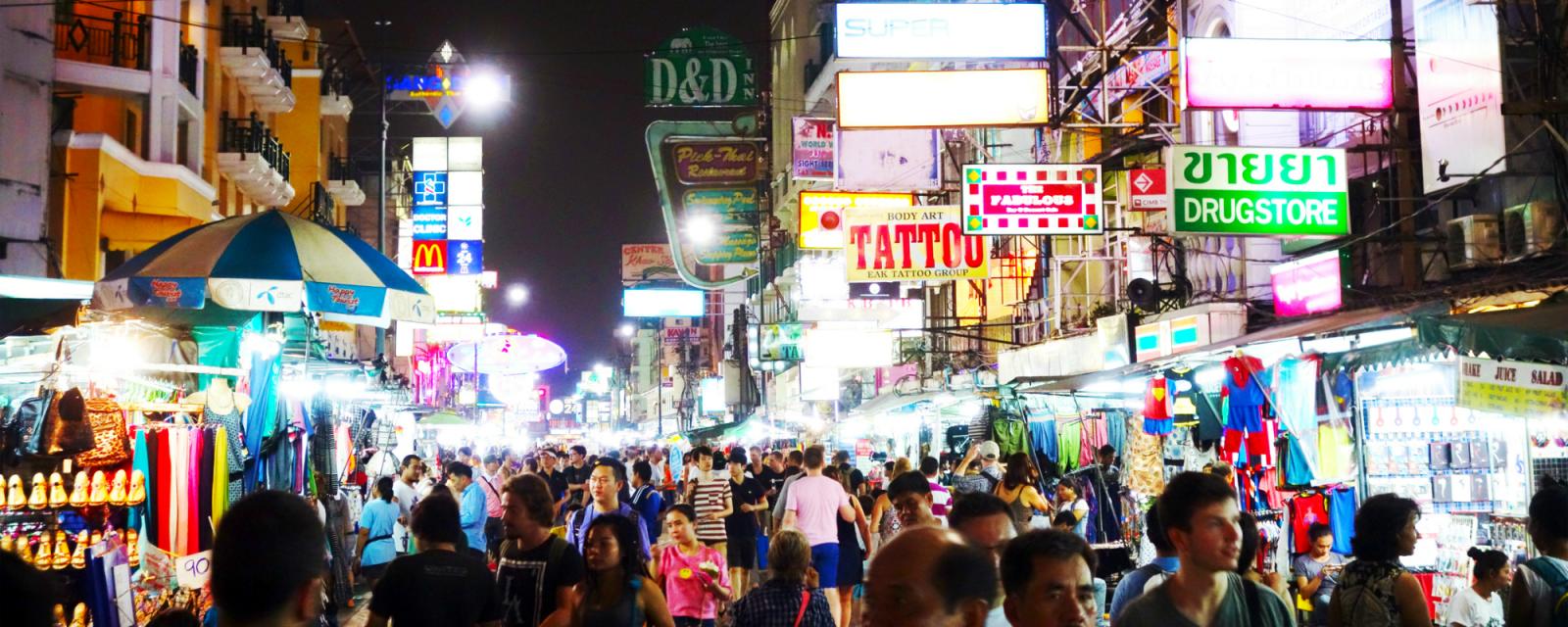 [Speaker Notes: Vrije tijd, zodat je zelf New York kan ontdekken. Dit zal waarschijnlijk in de avond zijn. Ook krijg je waarschijnlijk een dagdeel vrij, maar nog niet concreet hoe of wat.]
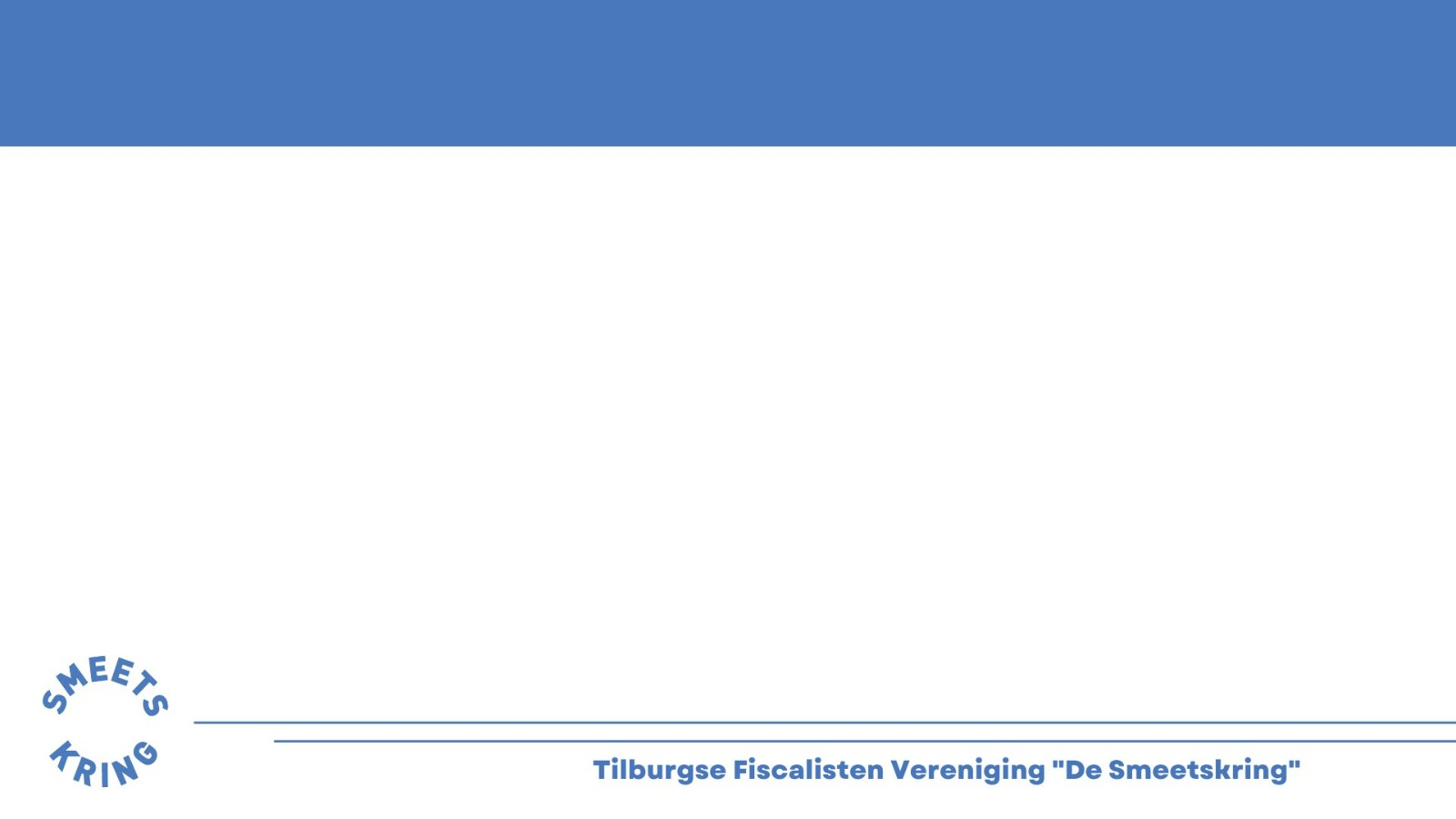 Formeel
Universiteiten
Chulalongkorn University
Bedrijven
KPMG
EY
Mazars
Etc.

De kantoorbezoeken in Bangkok zullen hoogstwaarschijnlijk gekoppeld worden aan een kantoorbezoek in Nederland!
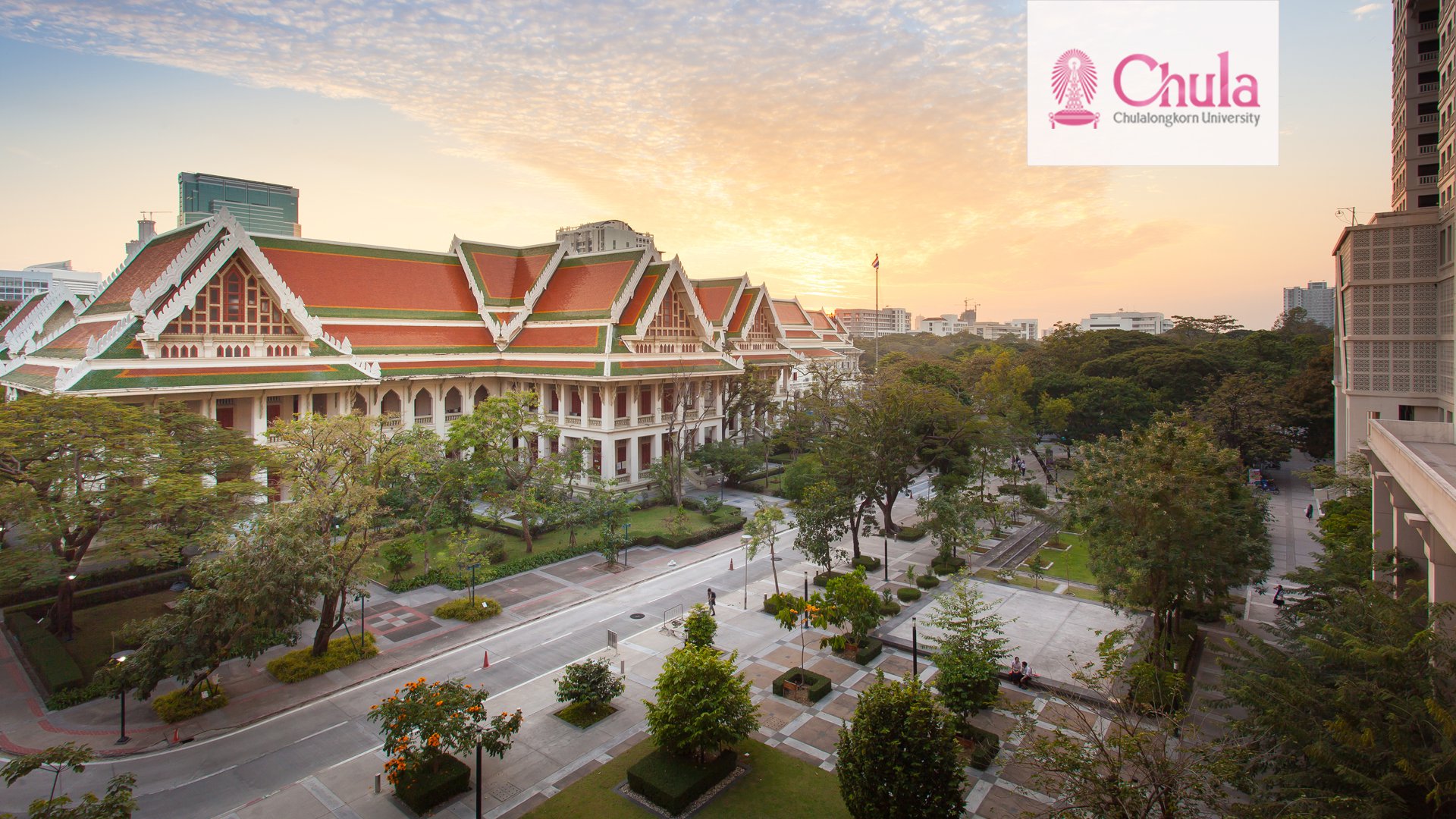 [Speaker Notes: Dit is nog niet concreet, maar er zitten veel bedrijven in New York. Kantoorbezoeken die in New York gedaan worden zijn ook verplicht in Nederland!
Ook zal er door de hele studiereis heen een formele casus behandelt worden. Dit om de studiereis formeel te houden.]
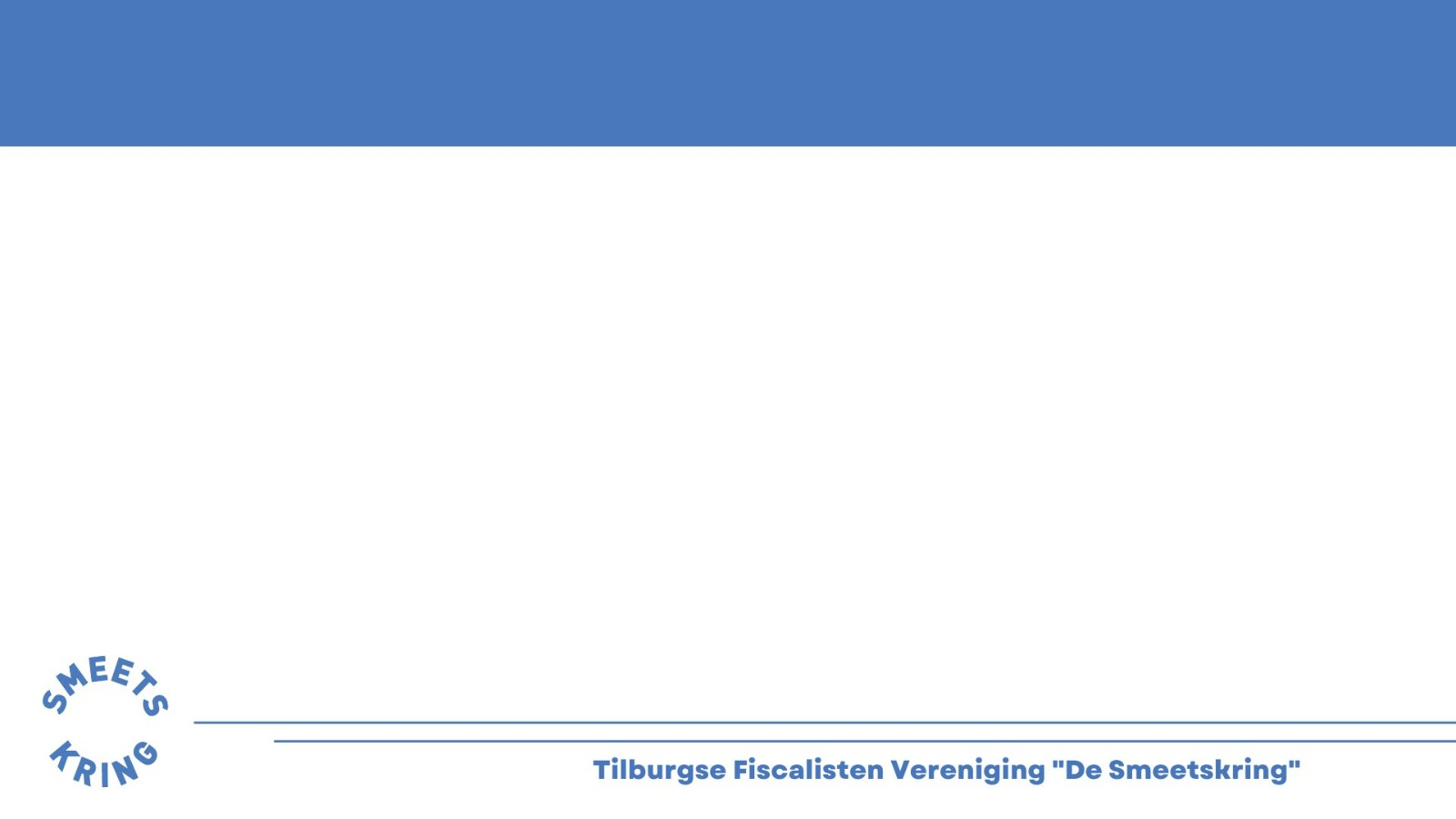 Volgorde deelname


Aanmelden via de website
Deadline 31 oktober 2023
[Speaker Notes: Kansen om mee te gaan, dit kunnen we nog niet zeggen. Iedereen kan zich inschrijven, dit gaat niet op tijd. Eerste regel: mensen die nooit mee zijn gegaan, komen achteraan op de lijst. Tweede regel: masterstudenten hebben voorrang op bachelorstudenten, want de kansen dat zij nog een keer mee kunnen is kleiner dan voor een bachelorstudent.
Er kunnen 19 mensen mee, mochten er meer masterstudenten zijn dan 19, die zich hebben ingeschreven, dan wordt hiertussen geloot. Mochten er na de masterstudenten nog bachelorstudenten over zijn, dan wordt daartussen geloot!]
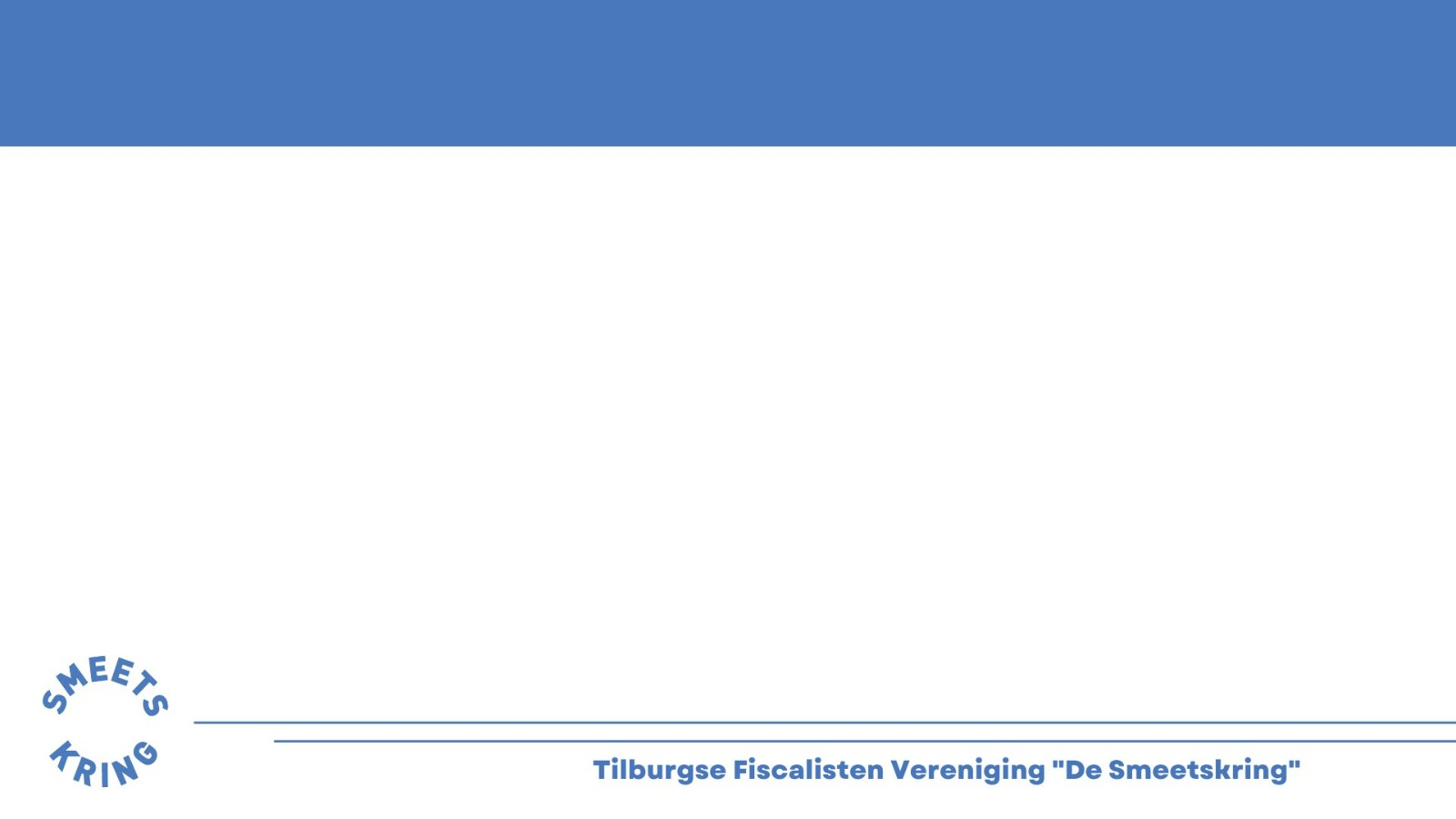 Vragen?
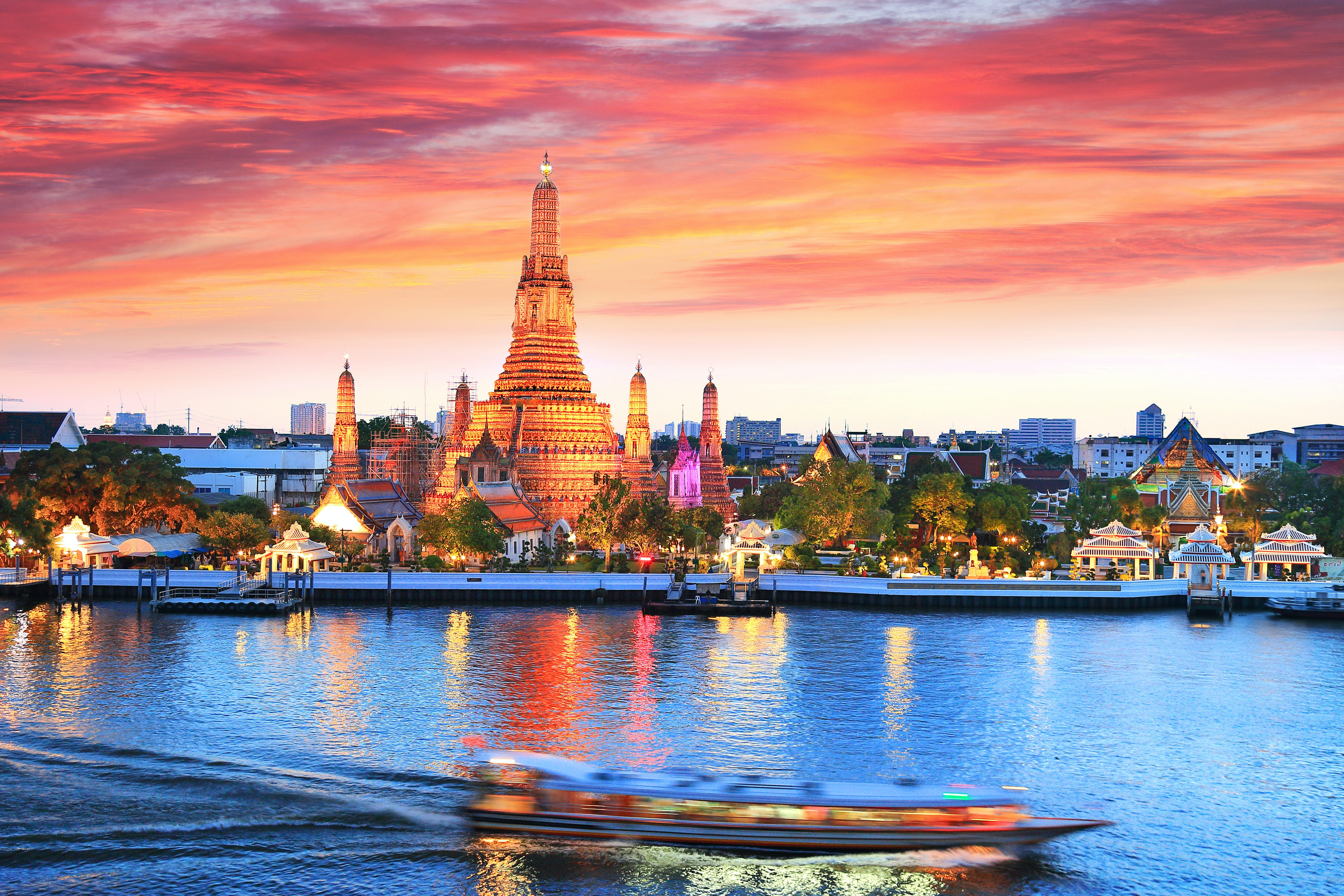 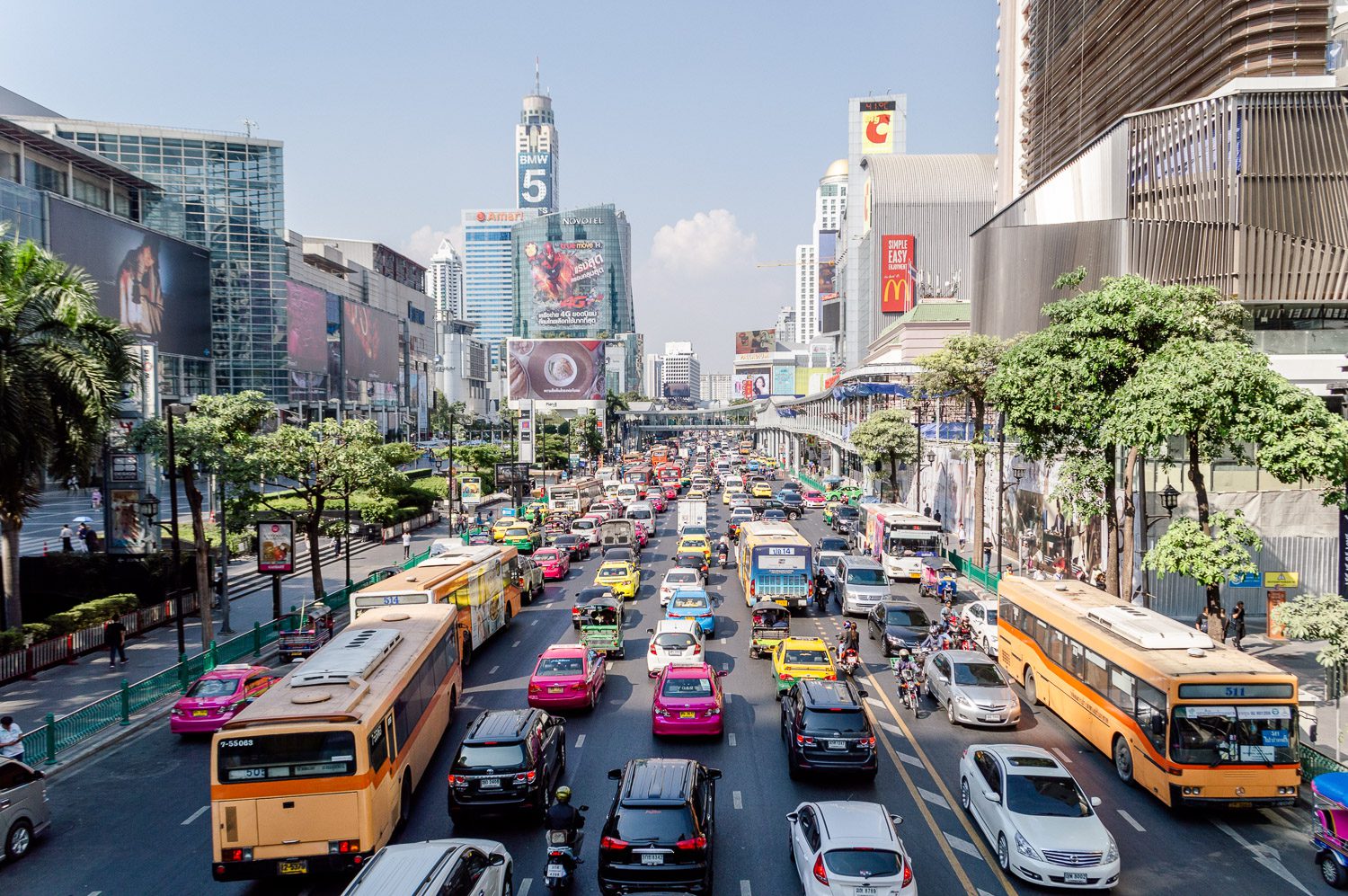 [Speaker Notes: Mochten er nog vragen zijn, app of mail dan vooral!]